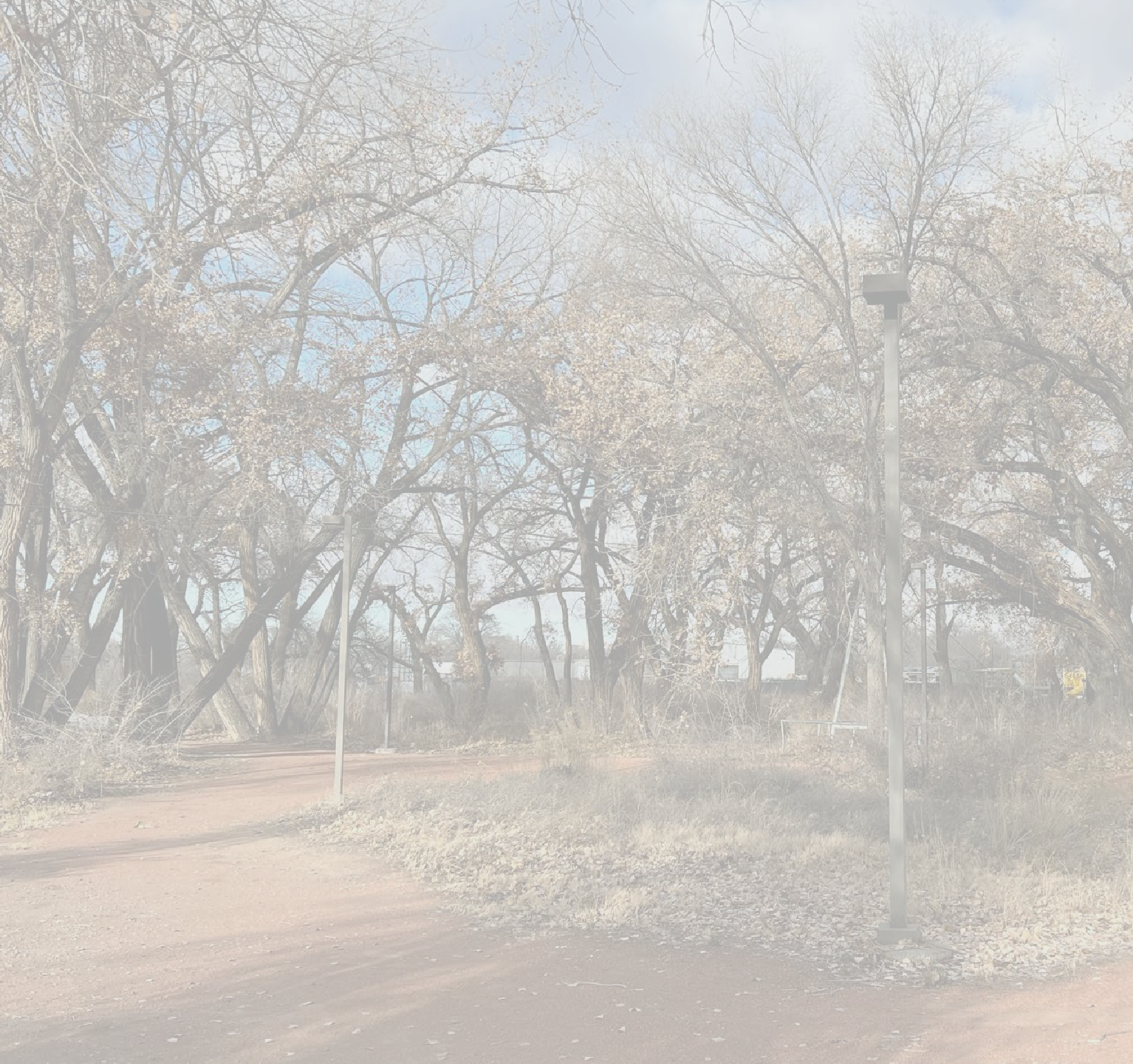 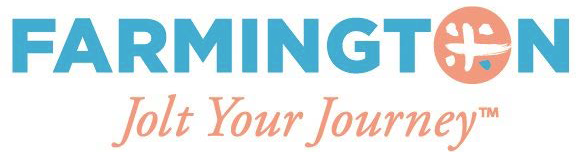 ANIMAS 
ACTION PLAN
Community Input Workshop
Kickoff Meeting | March 21, 2023
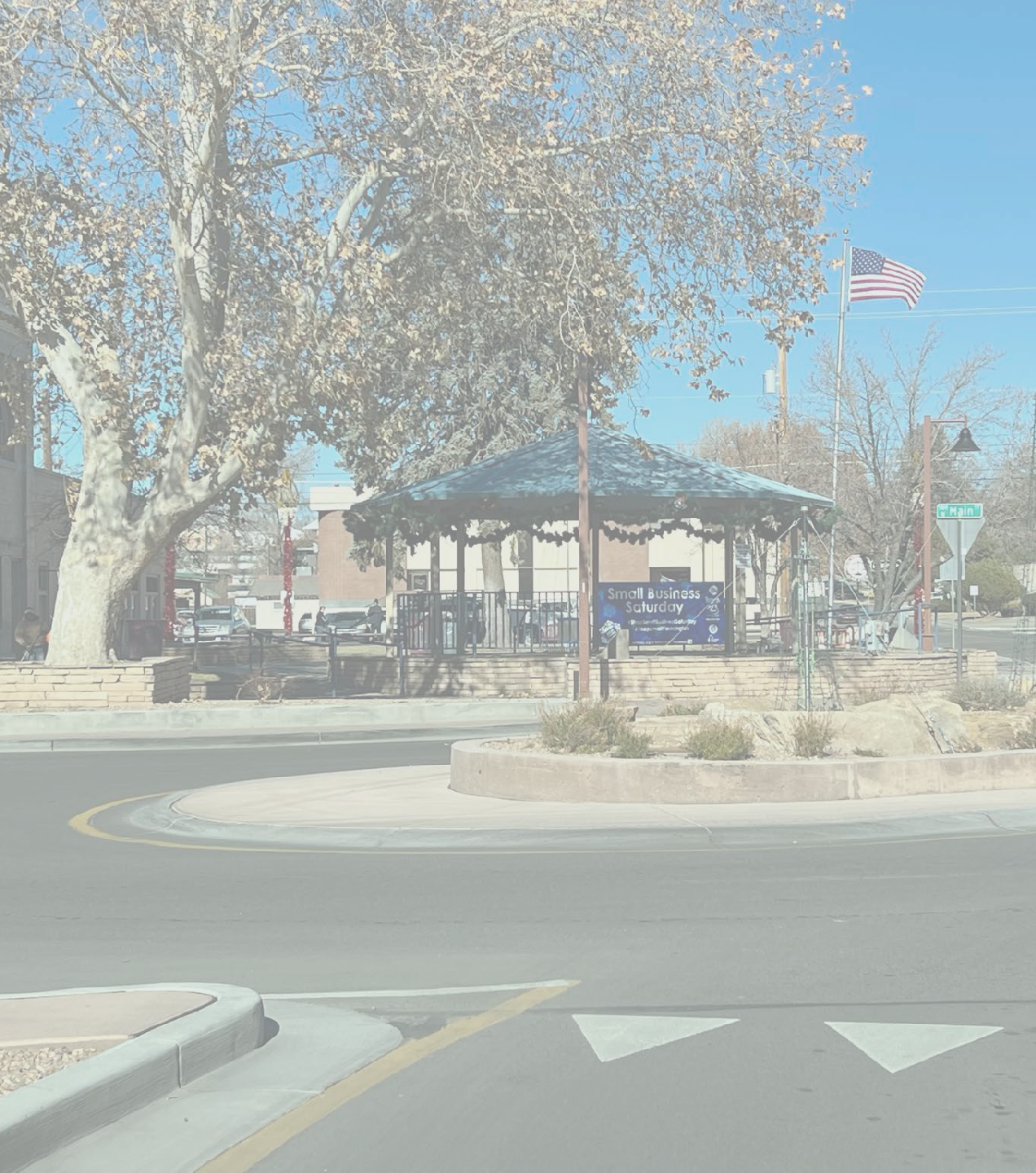 COMMUNITY INPUT WORKSHOP
INTRODUCTION
Project Team and Purpose​
Project Background​
Table Activities
Next Steps​
C I T Y	O F	F A R M I N G T O N
COMMUNITY INPUT WORKSHOP
PROJECT TEAM
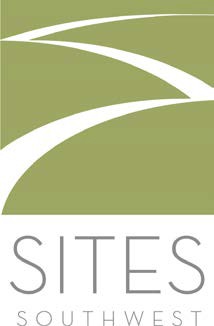 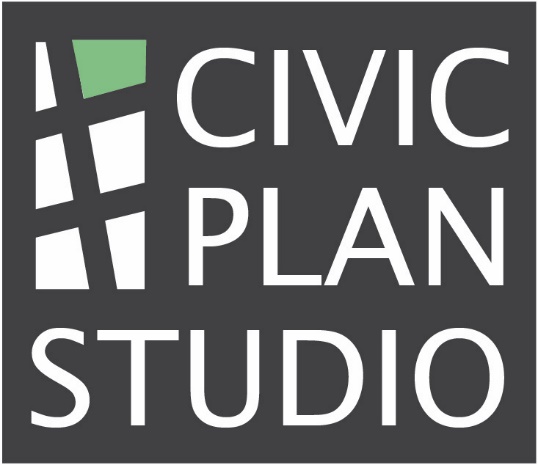 SITES SOUTHWEST – Planning, Project Mgmt

CIVIC PLAN STUDIO – Urban Design, Planning Policy

TXP – Market Analysis, Public Strategy

ZANETTA ILLUSTRATION – Final Renderings
F A R M I N G T O N
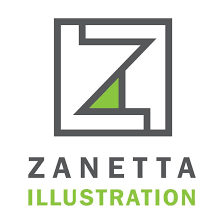 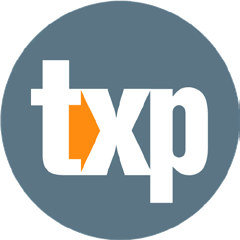 O F
C I T Y
COMMUNITY INPUT WORKSHOP
WORKSHOP SCHEDULE
DAY 1 – March 21

Team field work
Kickoff Meeting @ 5:30 
   Existing Conditions
   Table Exercises
DAY 2 – March 22

Design time & draft scenarios
Interim pin-ups for review
DAY 3 – March 23

Final check-in with staff
Final Open House @ 5:30
   Present scenarios
   Community review
F A R M I N G T O N
O F
C I T Y
COMMUNITY INPUT WORKSHOP
PROJECT AREA
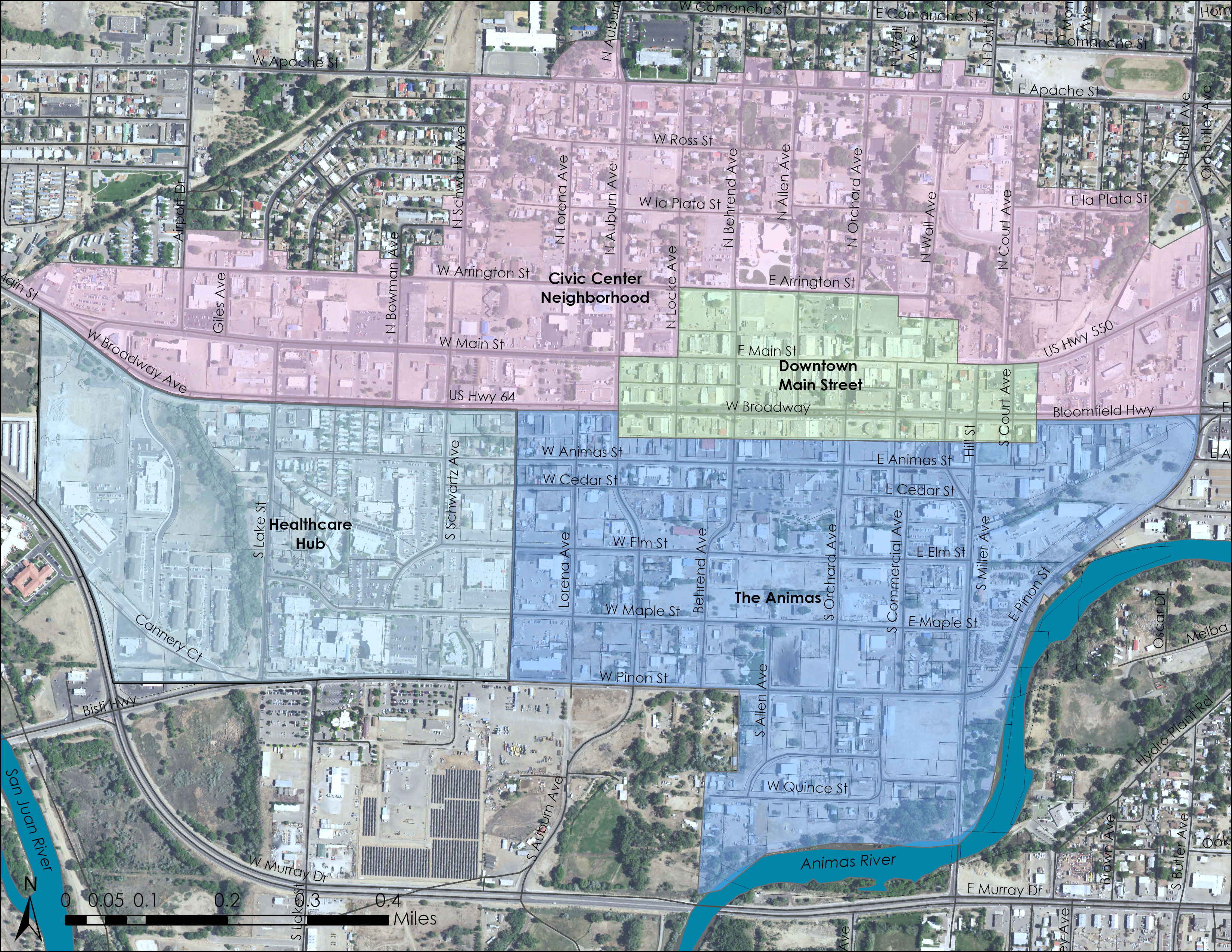 F A R M I N G T O N
O F
C I T Y
S AMPLE CAP TION
COMMUNITY INPUT WORKSHOP
PROJECT PURPOSE
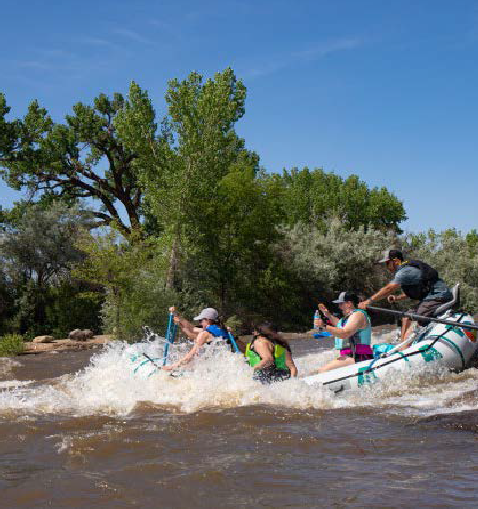 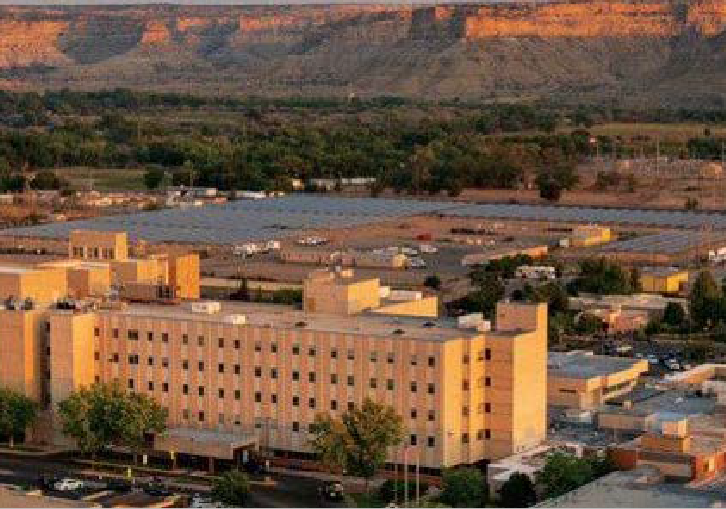 DRAFT GOALS

Create a realistic framework for future development in the Healthcare Hub and Animas Area 

Identify catalytic projects to help spur development 

Provide a common identity that builds on the history of the area, as well as goals for its future
F A R M I N G T O N
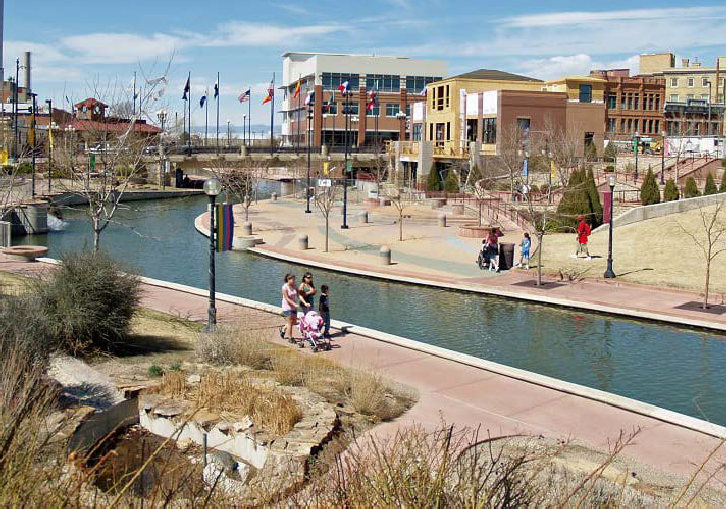 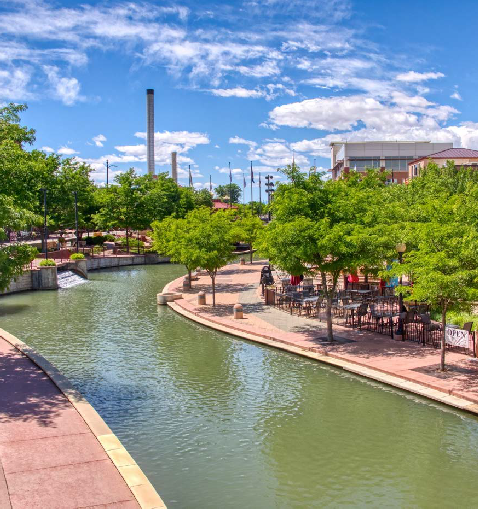 O F
C I T Y
S AMPLE CAP TION
COMMUNITY INPUT WORKSHOP
ENGAGEMENT TO-DATE
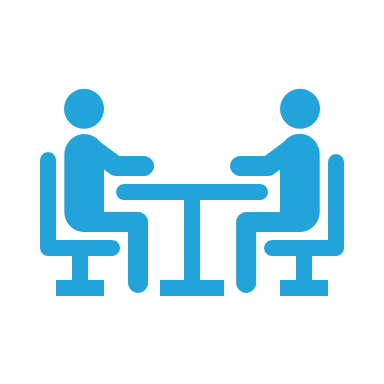 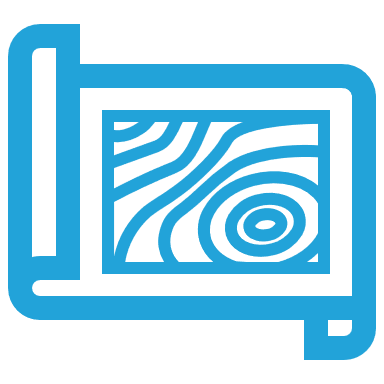 December Site Visit
Focus Groups held with: Economic Development, SJRCM, Realtors and Developers, Local Businesses and Organizations
Stakeholder Interviews
SJC Cooperative Extension Office
City Engineers
Indian Center
F A R M I N G T O N
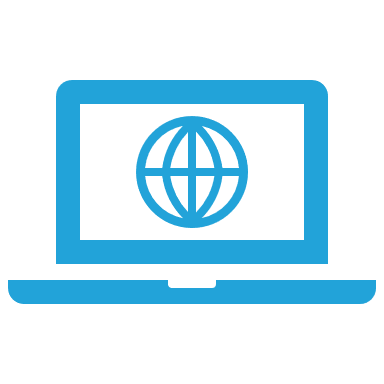 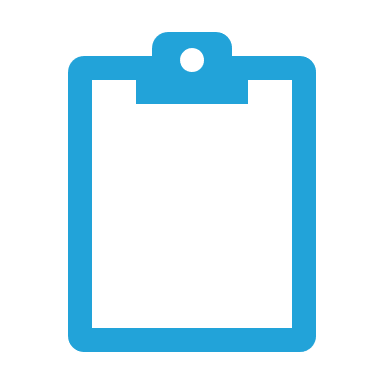 Project Website
www.animasactionplan.org
Community Survey
Planning to open late February through March
O F
C I T Y
S AMPLE CAP TION
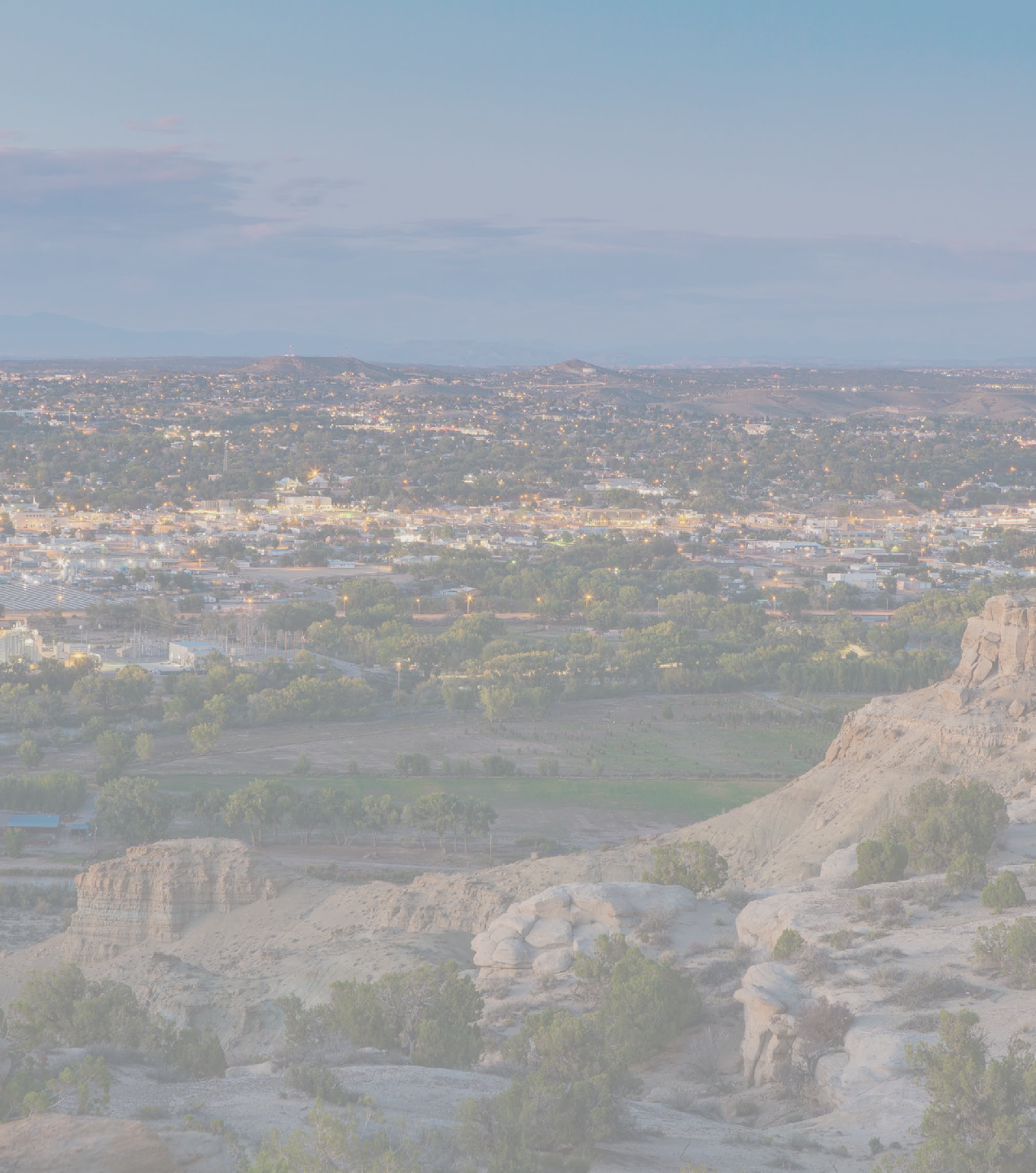 COMMUNITY INPUT WORKSHOP
BACKGROUND
Farmington Comprehensive Plan, 2021
Downtown MRA Plan, 2019
Farmington MPO Bicycle and Pedestrian Plan, 2019
Riverine Corridor Plan, 1990
River Reach R/UDAT Report, 1986
C I T Y	O F	F A R M I N G T O N
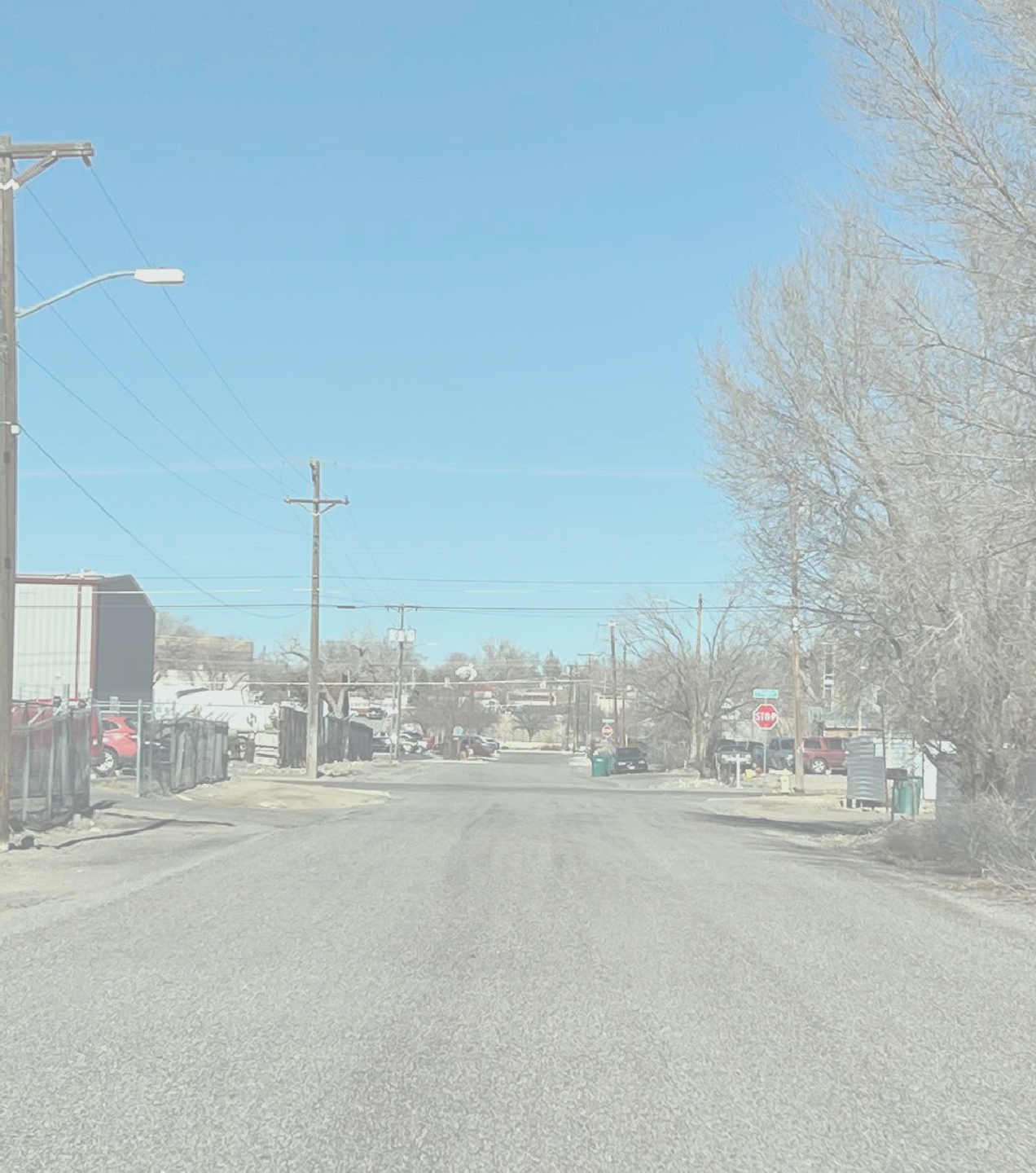 COMMUNITY INPUT WORKSHOP
PHYSICAL
CONDITIONS
C I T Y	O F	F A R M I N G T O N
COMMUNITY INPUT WORKSHOP
CHARACTER ZONES ANALYSIS
CHARACTER ZONES 

This diagram shows the existing character zones that have been observed on the ground. There are no hard boundaries between the zones. 

Each zone comes with its set of opportunities and challenges that will be addressed as part of the planning process.
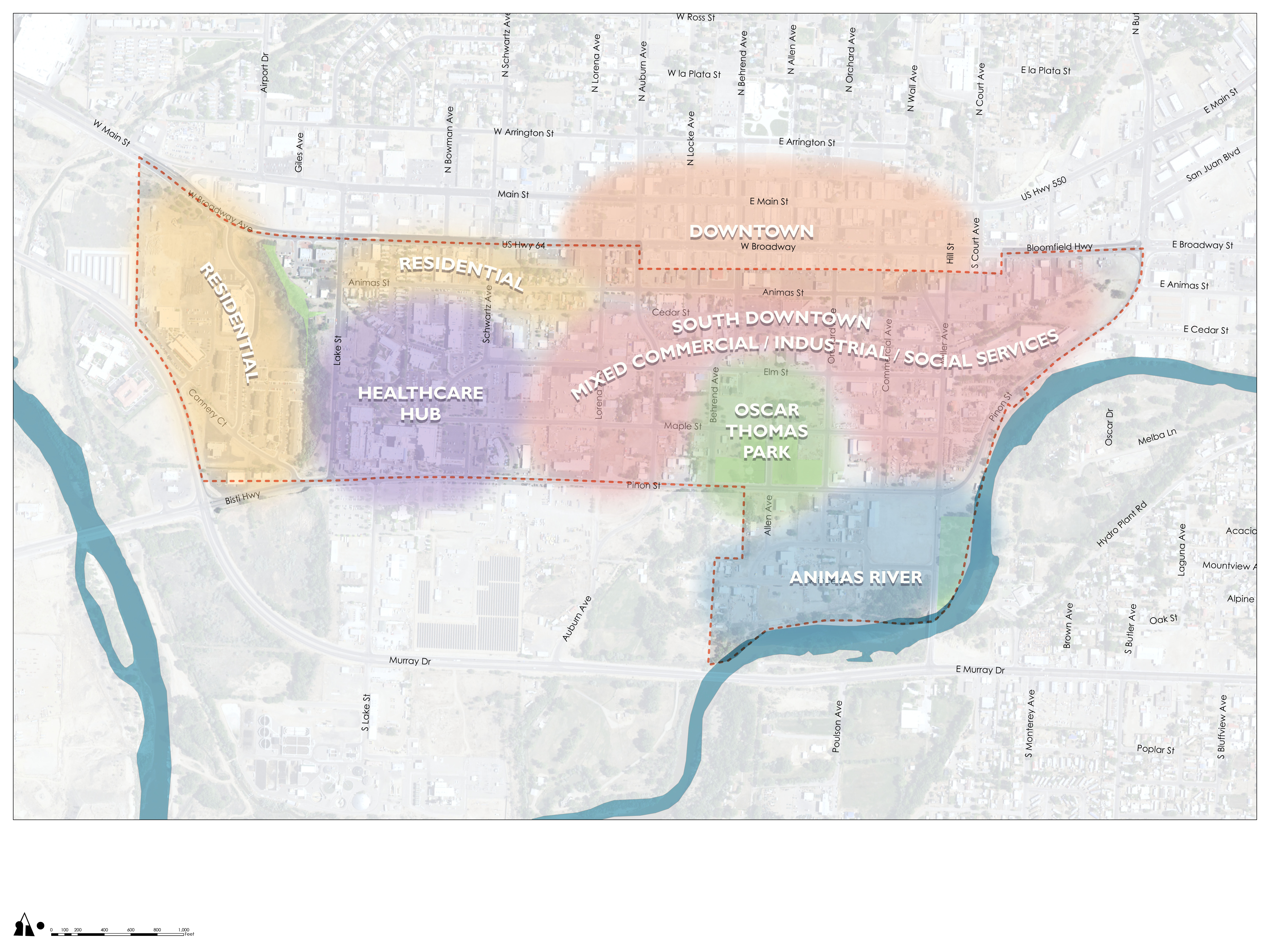 F A R M I N G T O N
O F
C I T Y
COMMUNITY INPUT WORKSHOP
CHARACTER ZONES ANALYSIS
MAKING CONNECTIONS 

A key objective of this plan will be to strengthen connections between the three primary destinations, downtown, the Animas River and the San Juan Regional Medical Center. 

This can be achieved by multi-modal 
 improvements to the existing street network and by utilizing existing  drainage paths to create greenway connections.
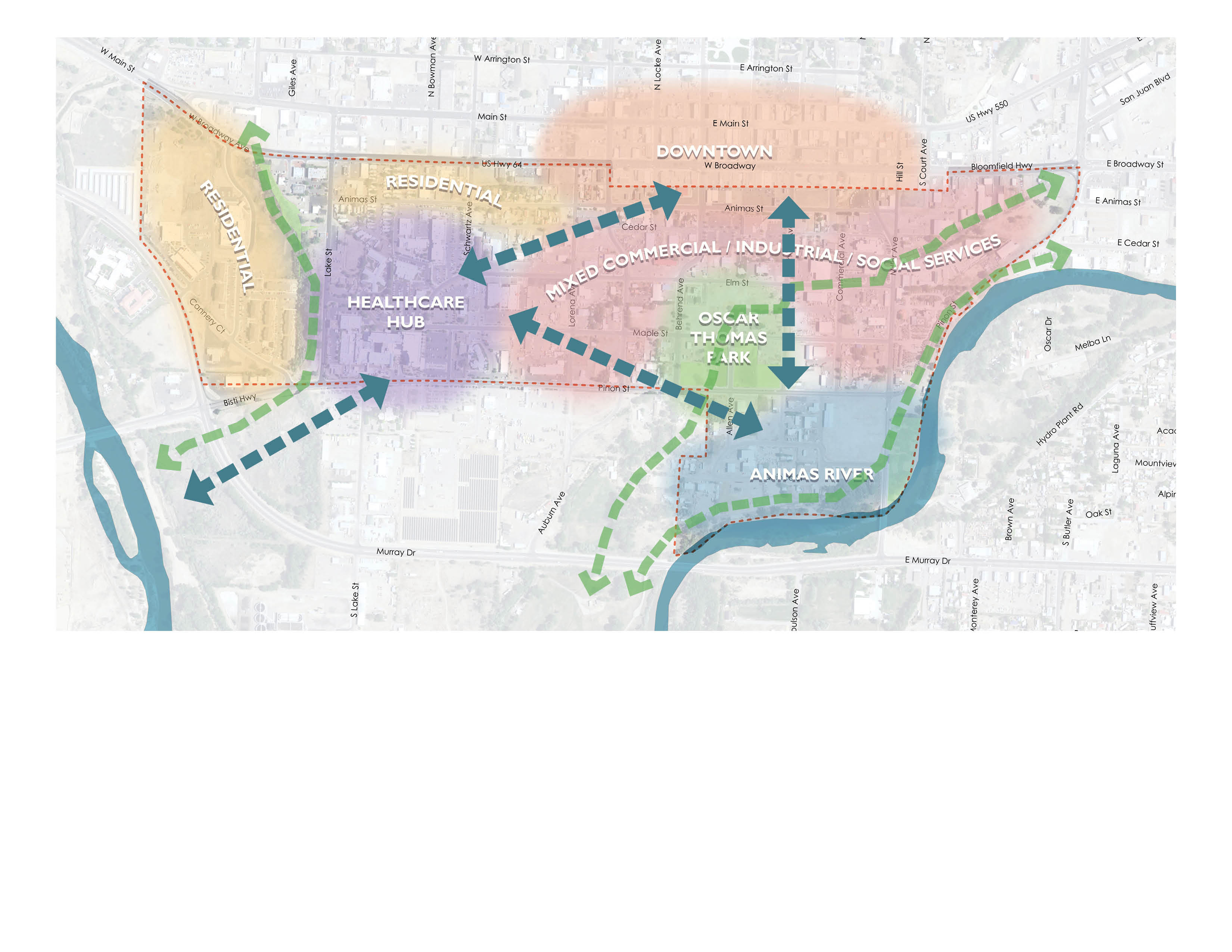 F A R M I N G T O N
O F
C I T Y
WALKABILITY
COMMUNITY INPUT WORKSHOP
DISTANCE BETWEEN DESTINATIONS

This diagram shows the approximate distances between the areas three major destinations. While each segment might be perceived as a long walk, they are good candidates for a bike ride or other form of micromobility.
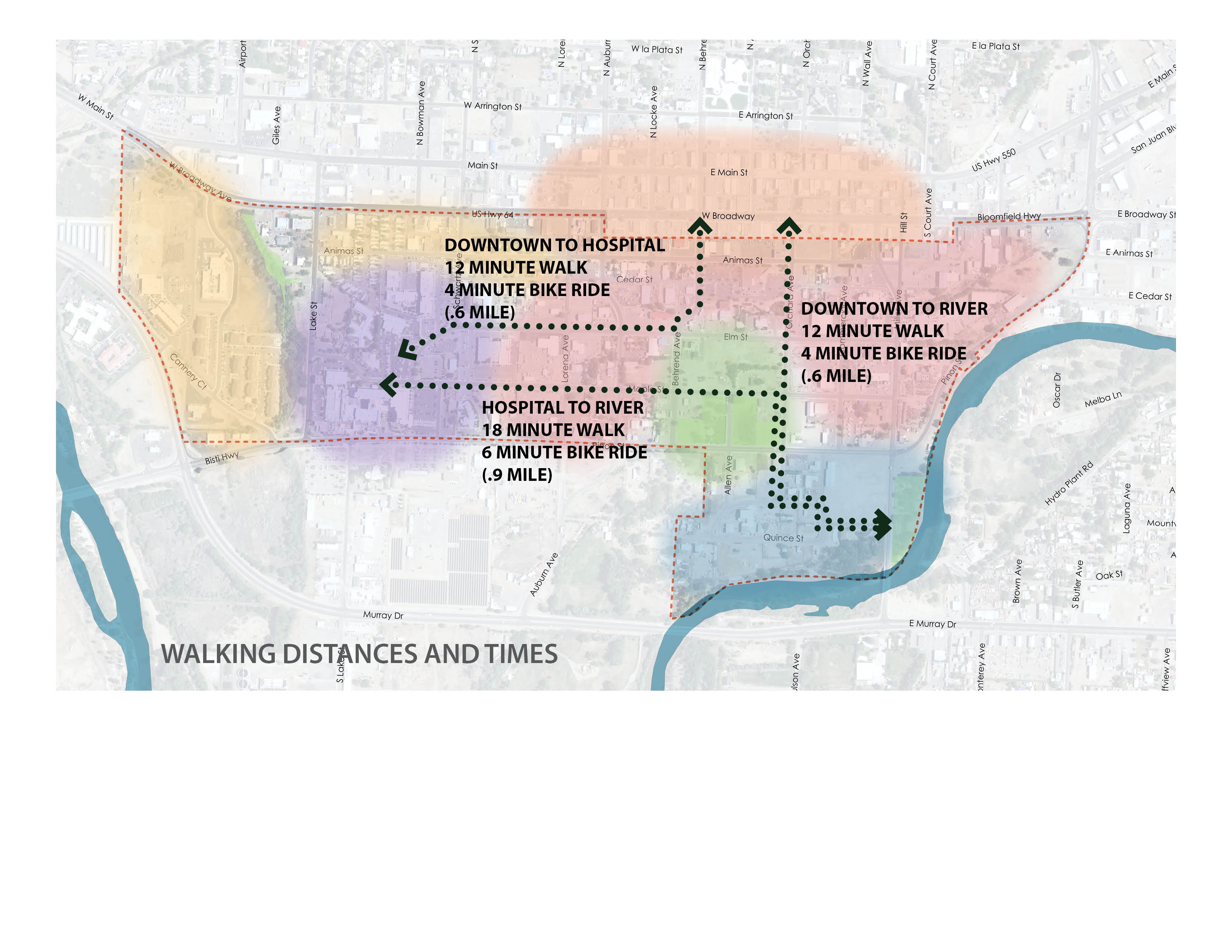 F A R M I N G T O N
O F
C I T Y
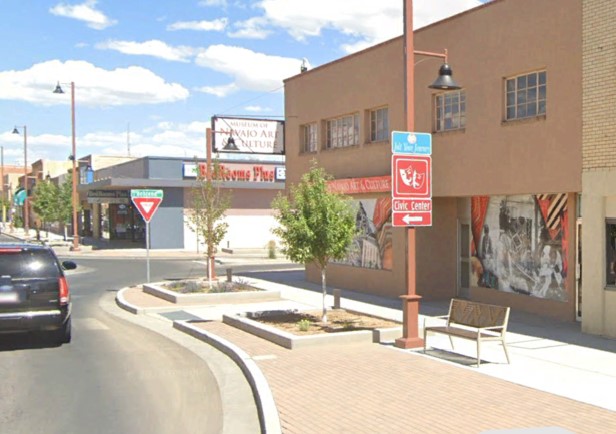 EXISTING PEDESTRIAN FACILITIES 

This diagram highlights the missing sidewalks (dark red). In order to create a desirable development context, improvements within the pedestrian network are recommended. Because of the scale of the issue, innovative and incremental solutions may be warranted.
COMMUNITY INPUT WORKSHOP
Grade A sidewalk: Provides several of the following elements: shade, protection from moving traffic (trees and on-street parking), seating, lighting, and bike racks.
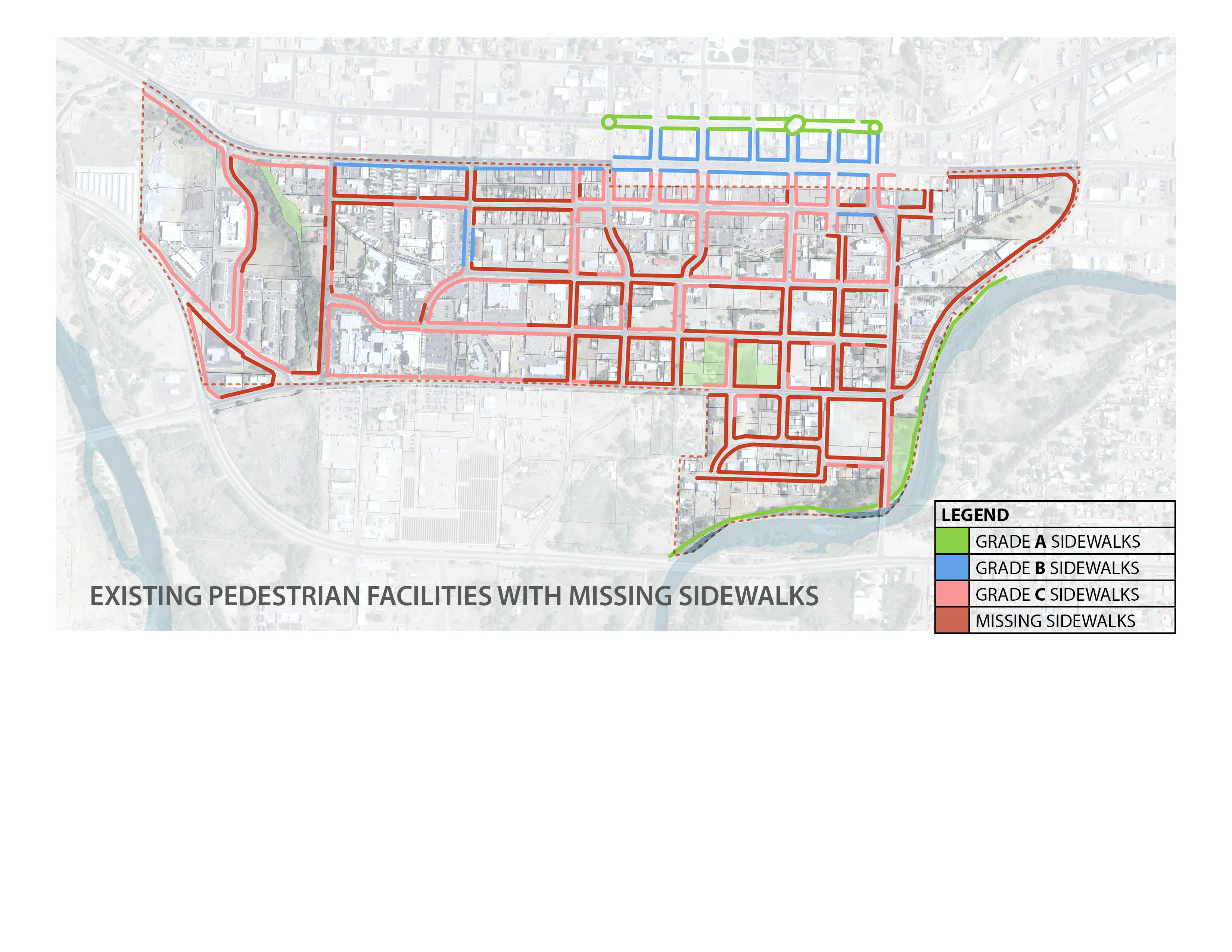 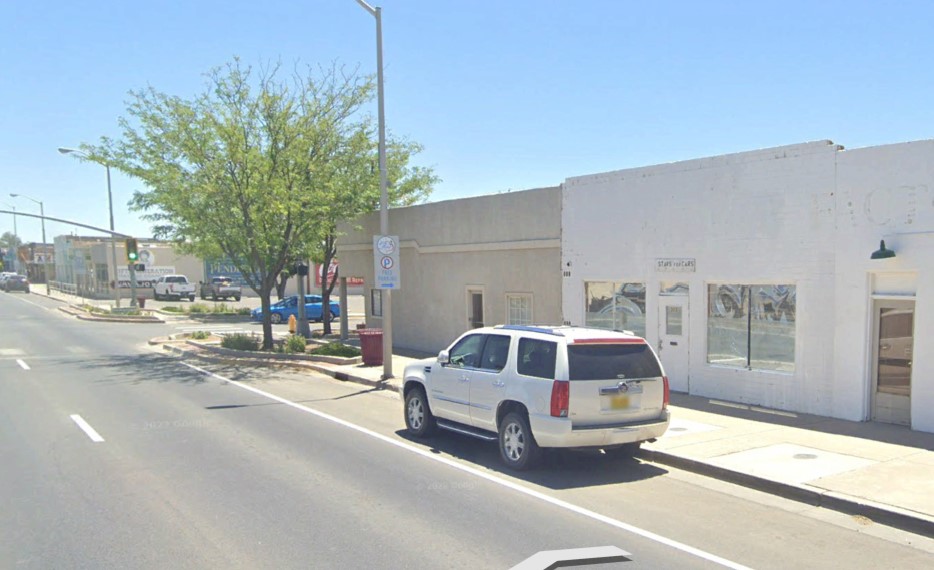 Grade B sidewalk: Provides only one or two of the elements listed above.
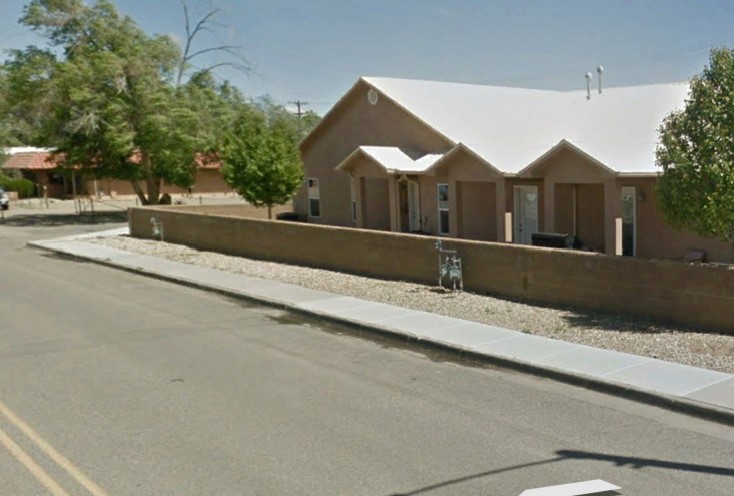 O F
C I T Y
Grade C sidewalk: provides a physical walking space with no amenities.
COMMUNITY INPUT WORKSHOP
FLOODWAY
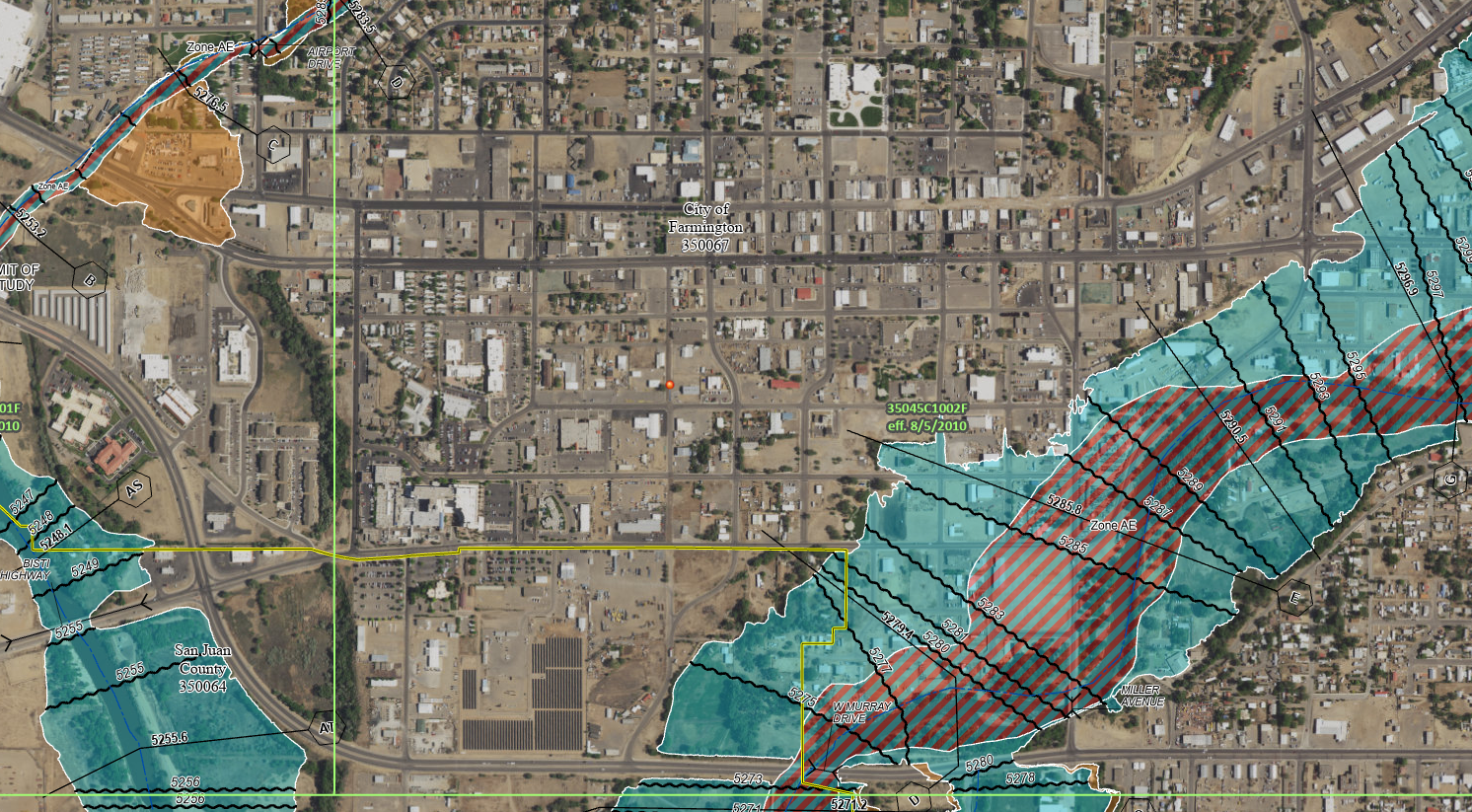 FLOOD MAP

The map shows two designations for flood management that encroach in the study area. 

The Zone AE hatched area falls within the FLOODWAY. As such, any changes to the site must be approved by FEMA. Buildings should be minimized in the area and   must be engineered to be either wet or dry floodproofed. Housing should not be considered for this area. 

The blue area indicates the Flood Plan. Buildings must be constructed a minimum of one foot above the base floor elevation. Open areas under the building may be used for parking.
F A R M I N G T O N
O F
C I T Y
Current Zoning Map
COMMUNITY INPUT WORKSHOP
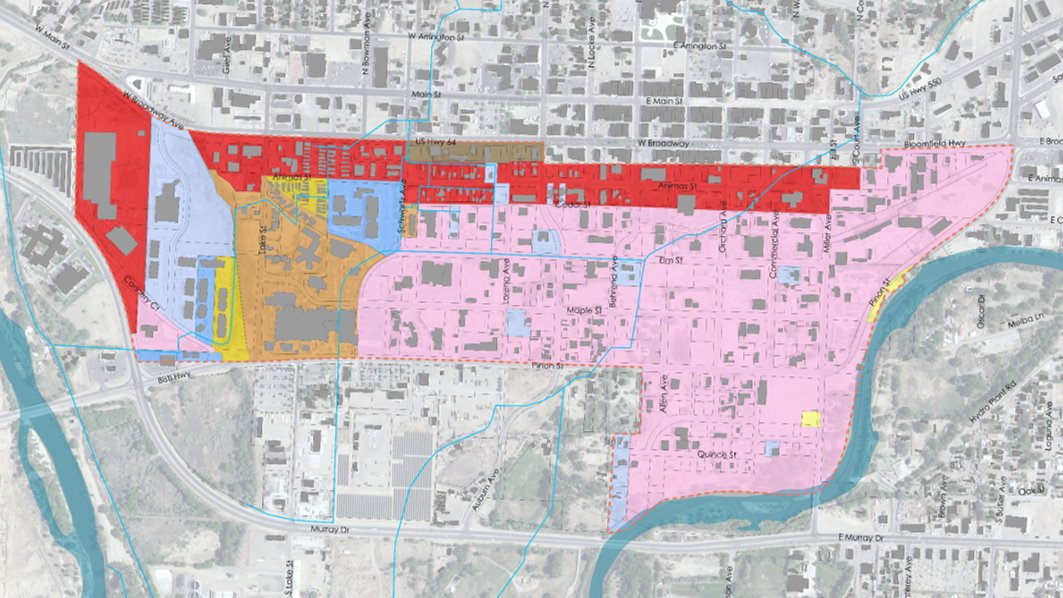 F A R M I N G T O N
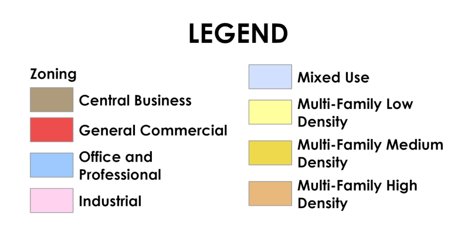 O F
C I T Y
COMMUNITY INPUT WORKSHOP
FUTURE ZONING CONSIDERATIONS
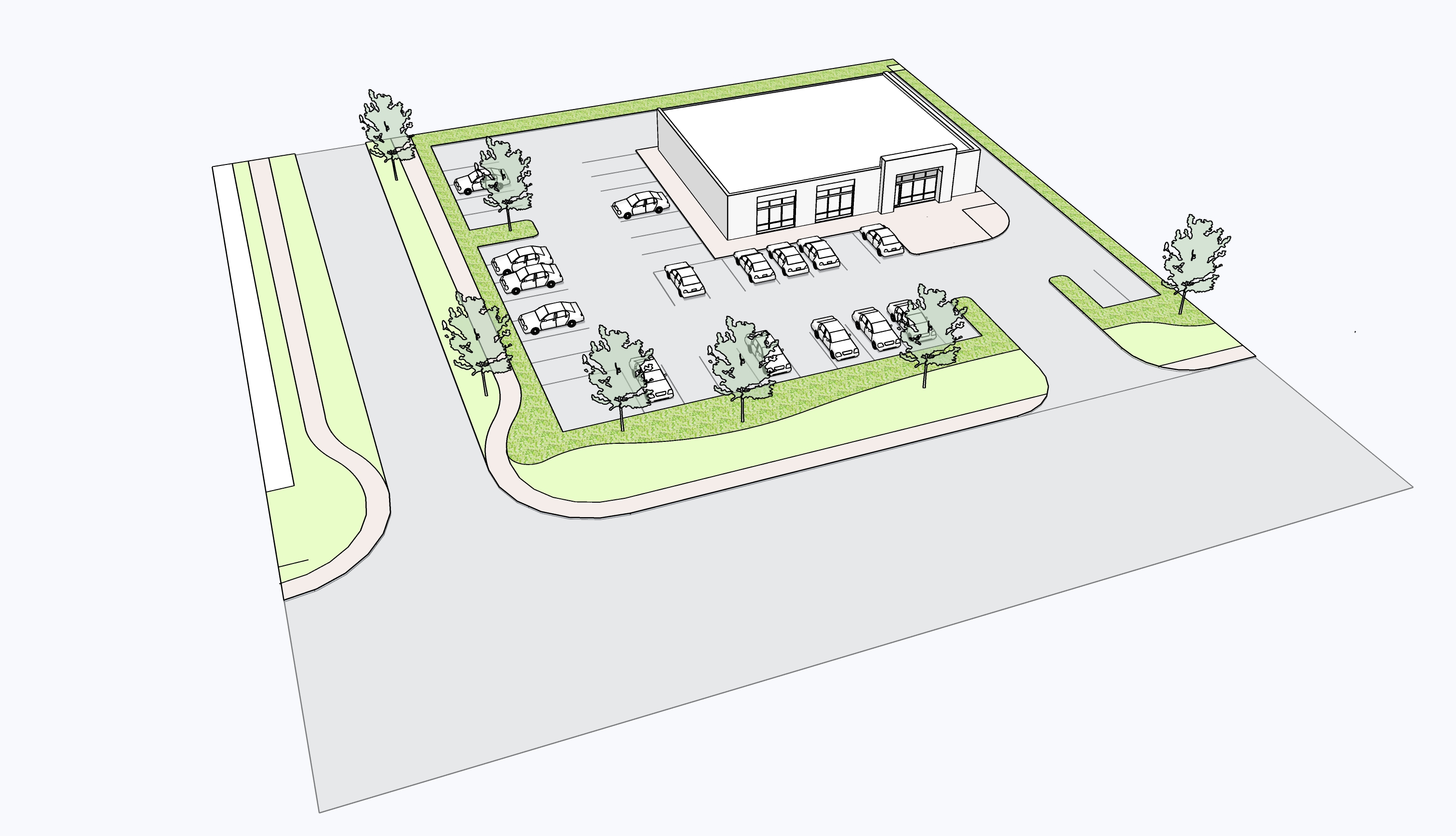 A
More flexible use zones (limit higher intensity industrial uses)

New form-based zoning to address the different neighborhood and redevelopment contexts in the Animas Area

Focus on making it easy for missing-middle housing types to be developed

Develop more flexible development standards to apply to existing development to encourage redevelopment incrementally

Simplify and reduce parking standards (adopt blended ratios)

Adopt building design standards that complement street design standards to implement vision for walkable development

Administrative approvals for projects that meet the standards (depoliticize final approvals)
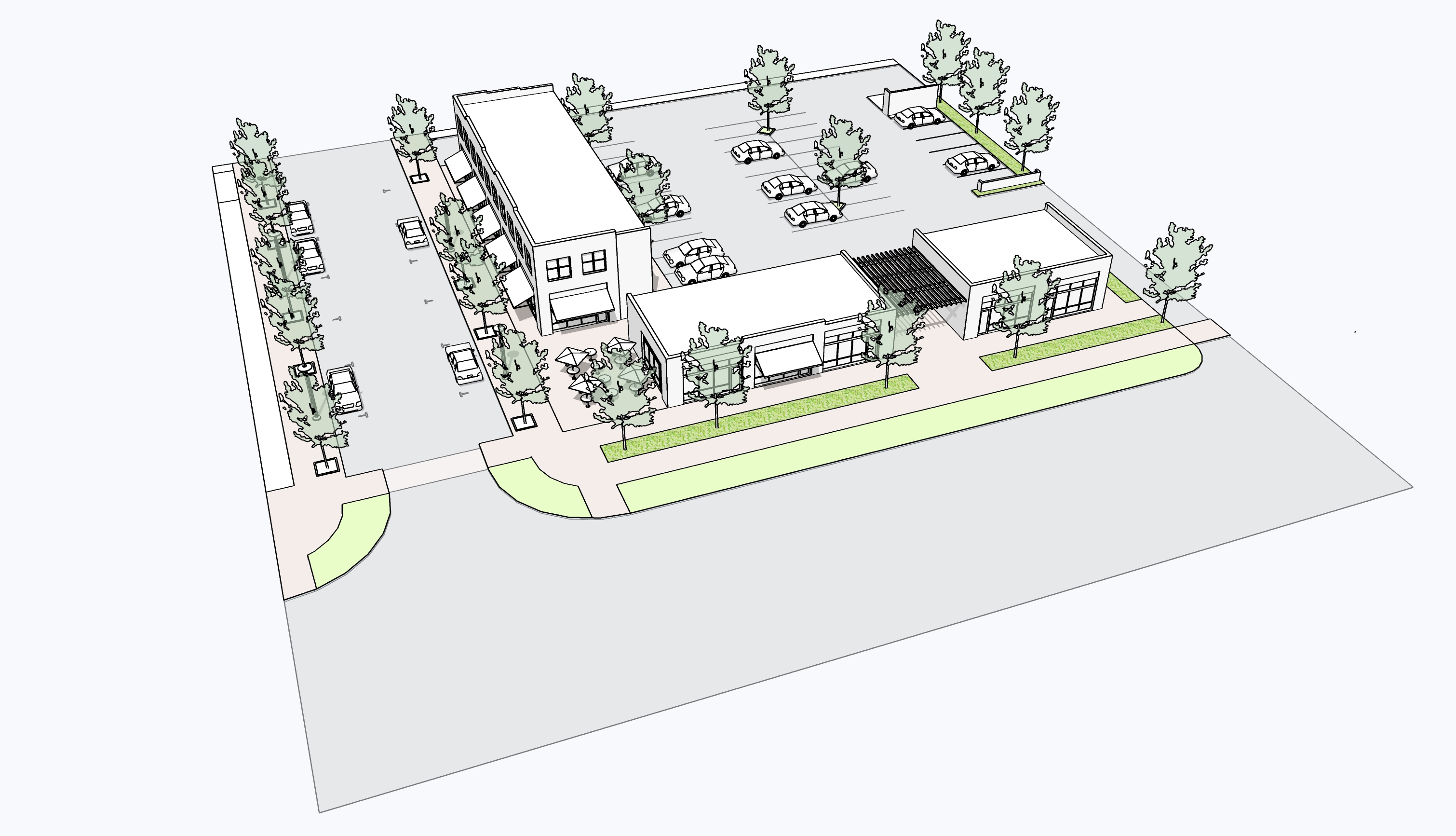 F A R M I N G T O N
B
O F
Image A illustrates the resulting site design permitted by the current zoning, with the building located at the rear and parking in front. To create a more walkable environment, buildings should be located closer to the sidewalk with parking in the rear as shown in image B. A Form-Based Code zoning approach (or overlay) can help to create a more walkable environment.
C I T Y
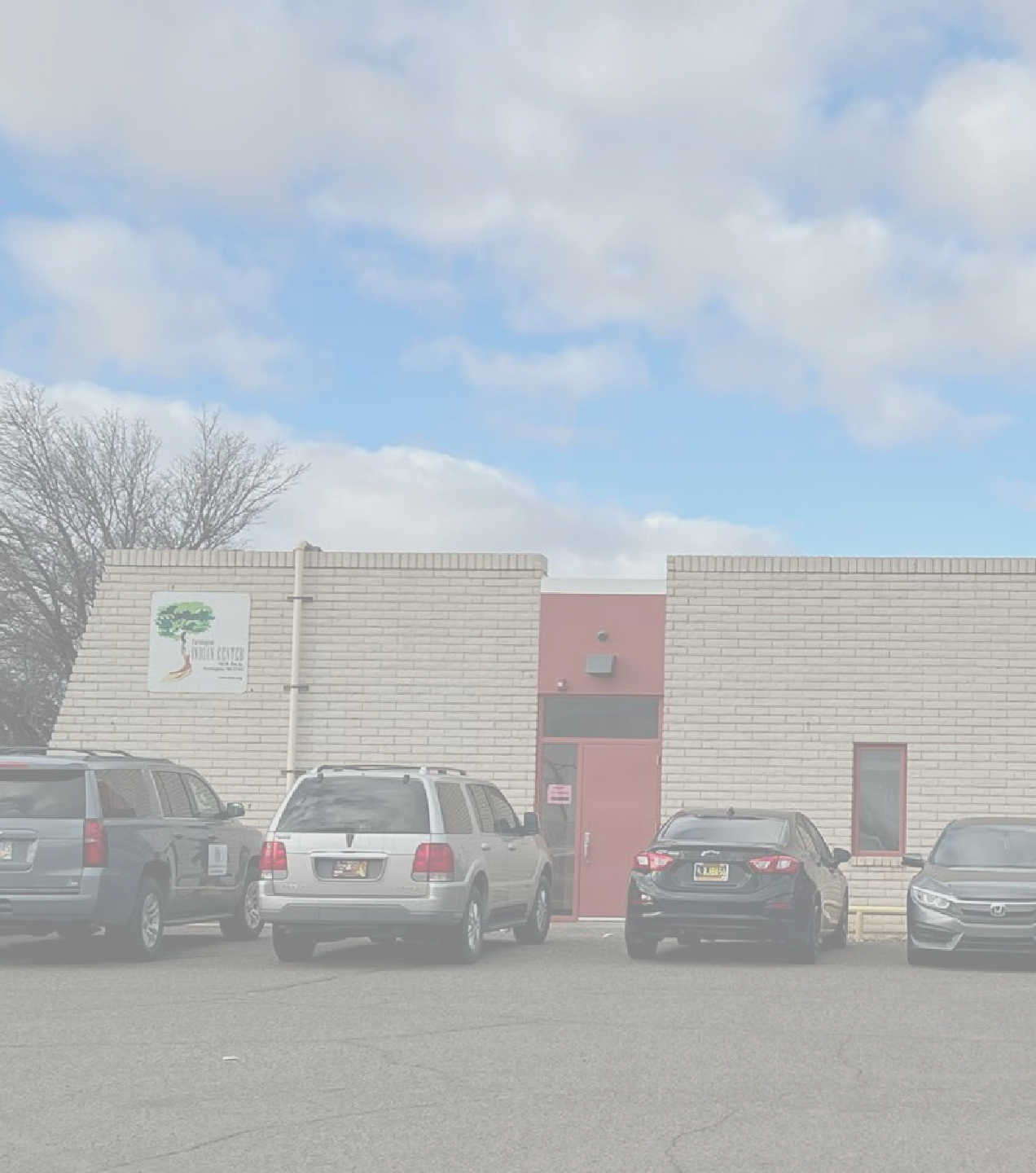 COMMUNITY INPUT WORKSHOP
MARKET
FEASIBILITY
C I T Y	O F	F A R M I N G T O N
COMMUNITY INPUT WORKSHOP
KEY CONSIDERATIONS
The economic development challenges and opportunities identified in the Downtown MRA Plan (2019) are still relevant in 2023
Farmington’s population growth over the past decade has been modest – adding 500 to 1,000 residents
Within the Animas + Healthcare Hub area, population remains unchanged at 1,150 residents	
Total employment within San Juan County has declined 10 percent since 2010
Within the Animas + Healthcare Hub area, Health Care & Social Assistance Sector employment represents over 68% employment 
Total employment within the Animas + Healthcare Hub area 4,150 jobs
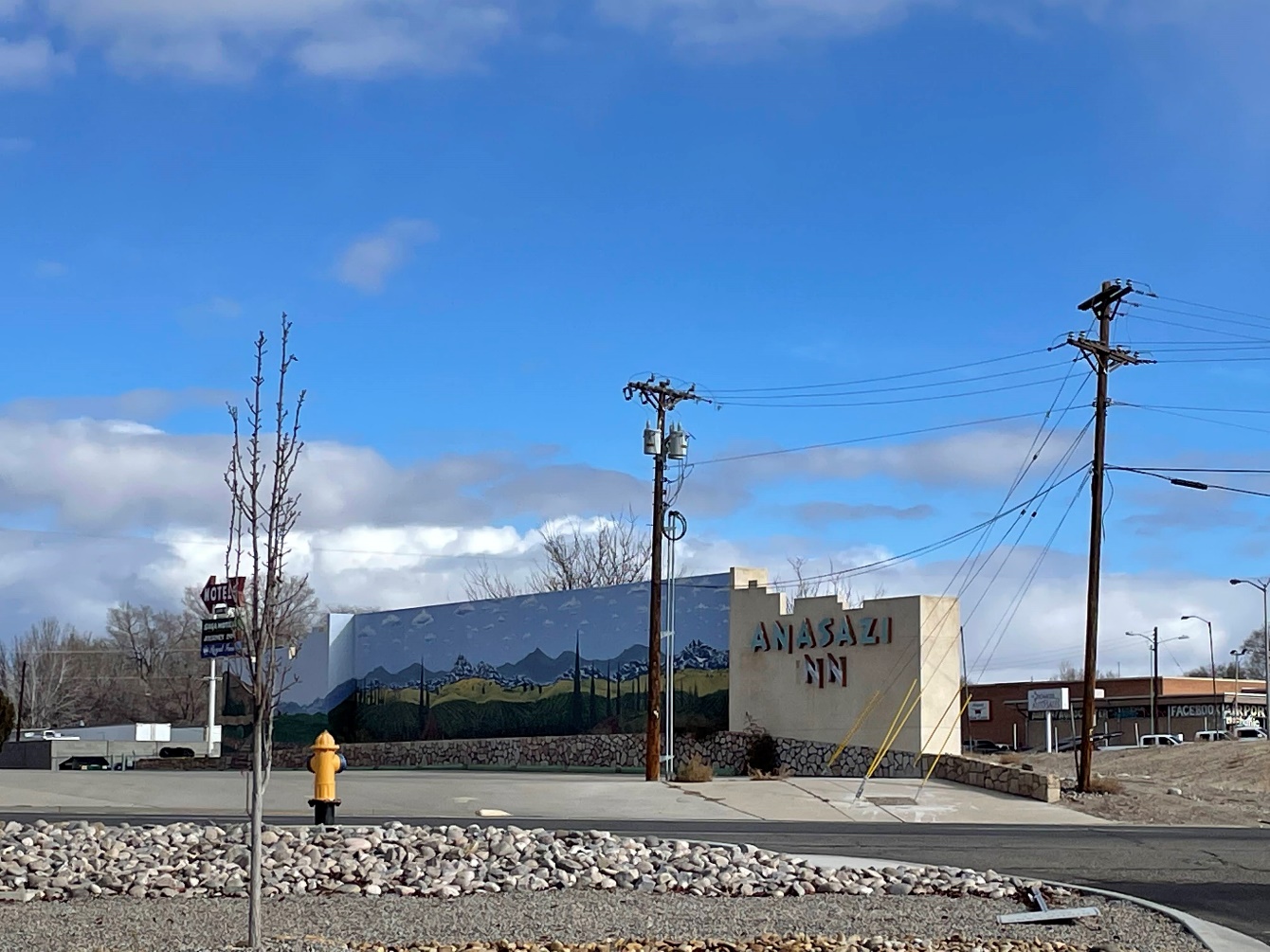 F A R M I N G T O N
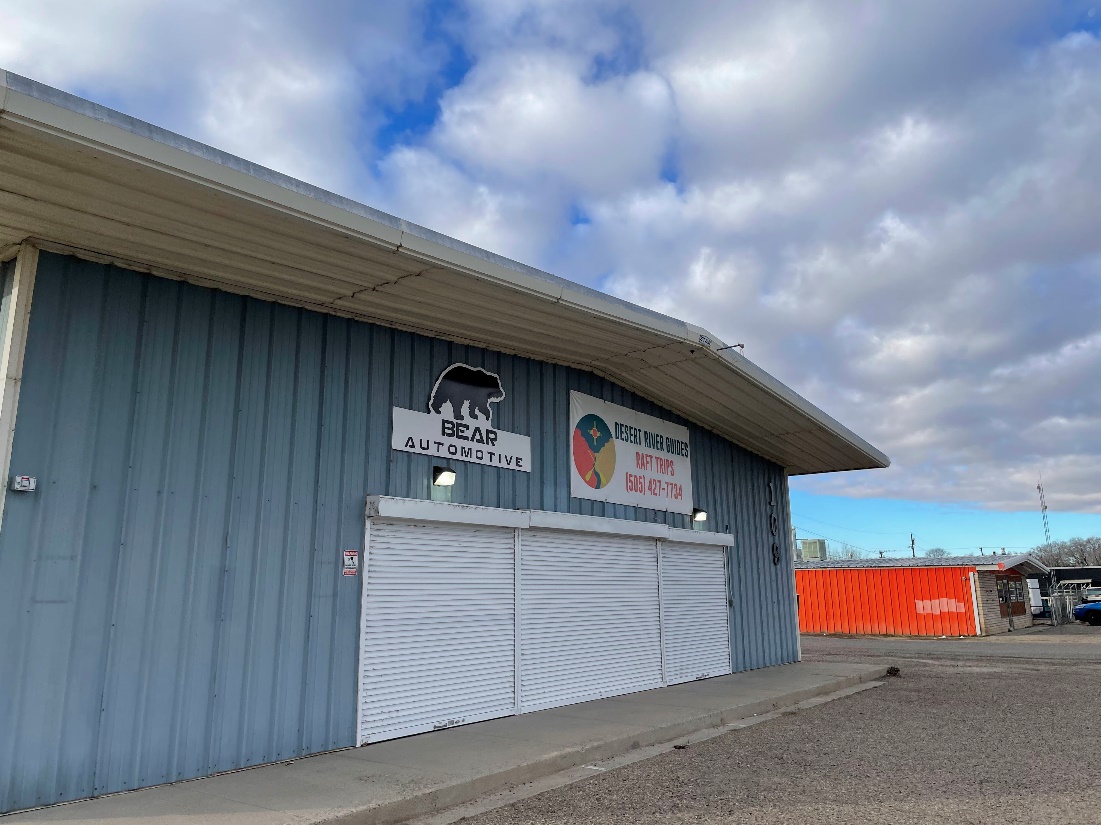 O F
C I T Y
COMMUNITY INPUT WORKSHOP
TABLE ACTIVITIES
20 minutes total at each table (15 min. discussion, 5 min brief report out)
Housing
Economic Development
Parks,  Recreation & Open Space
C I T Y	O F	F A R M I N G T O N
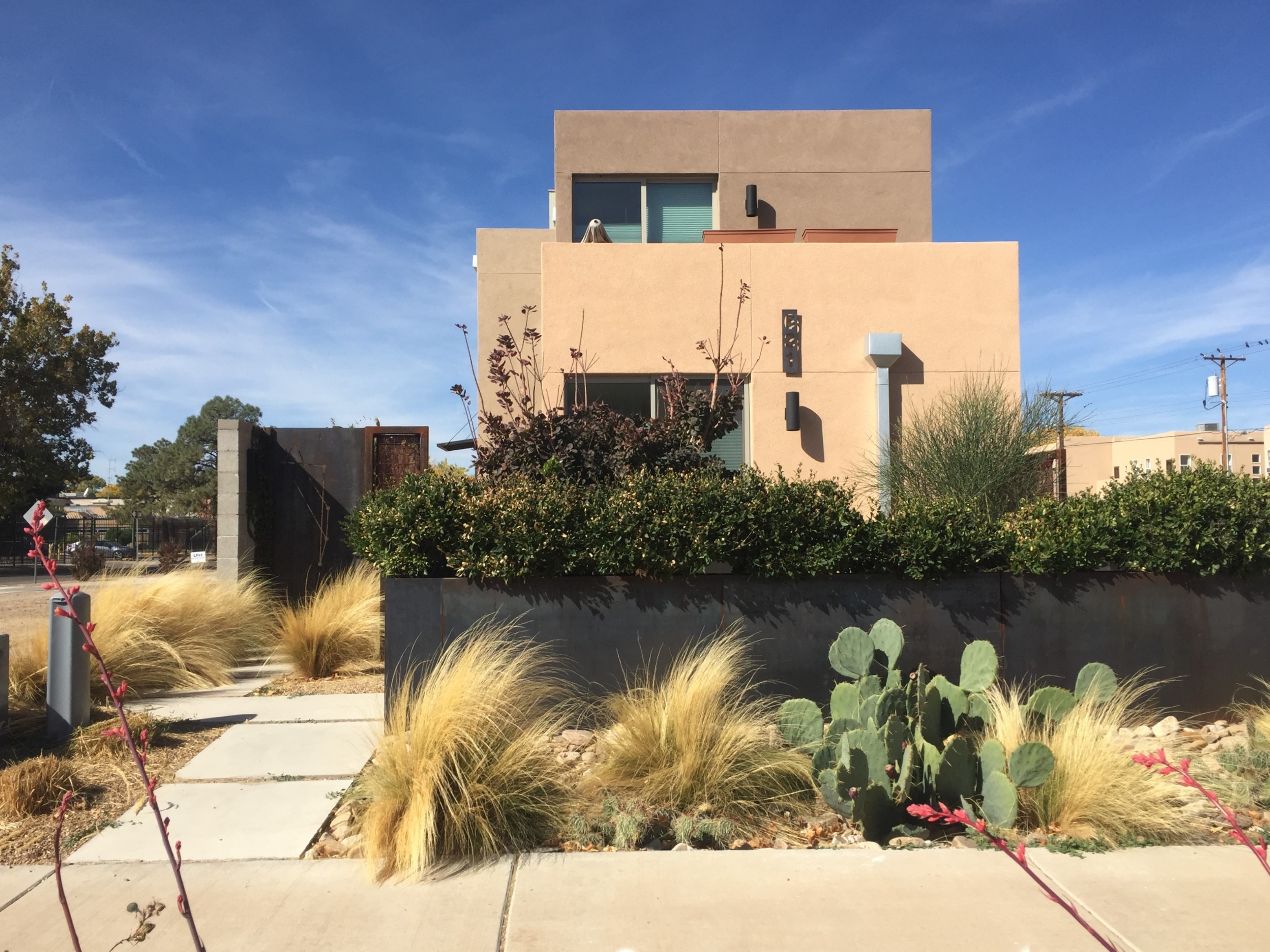 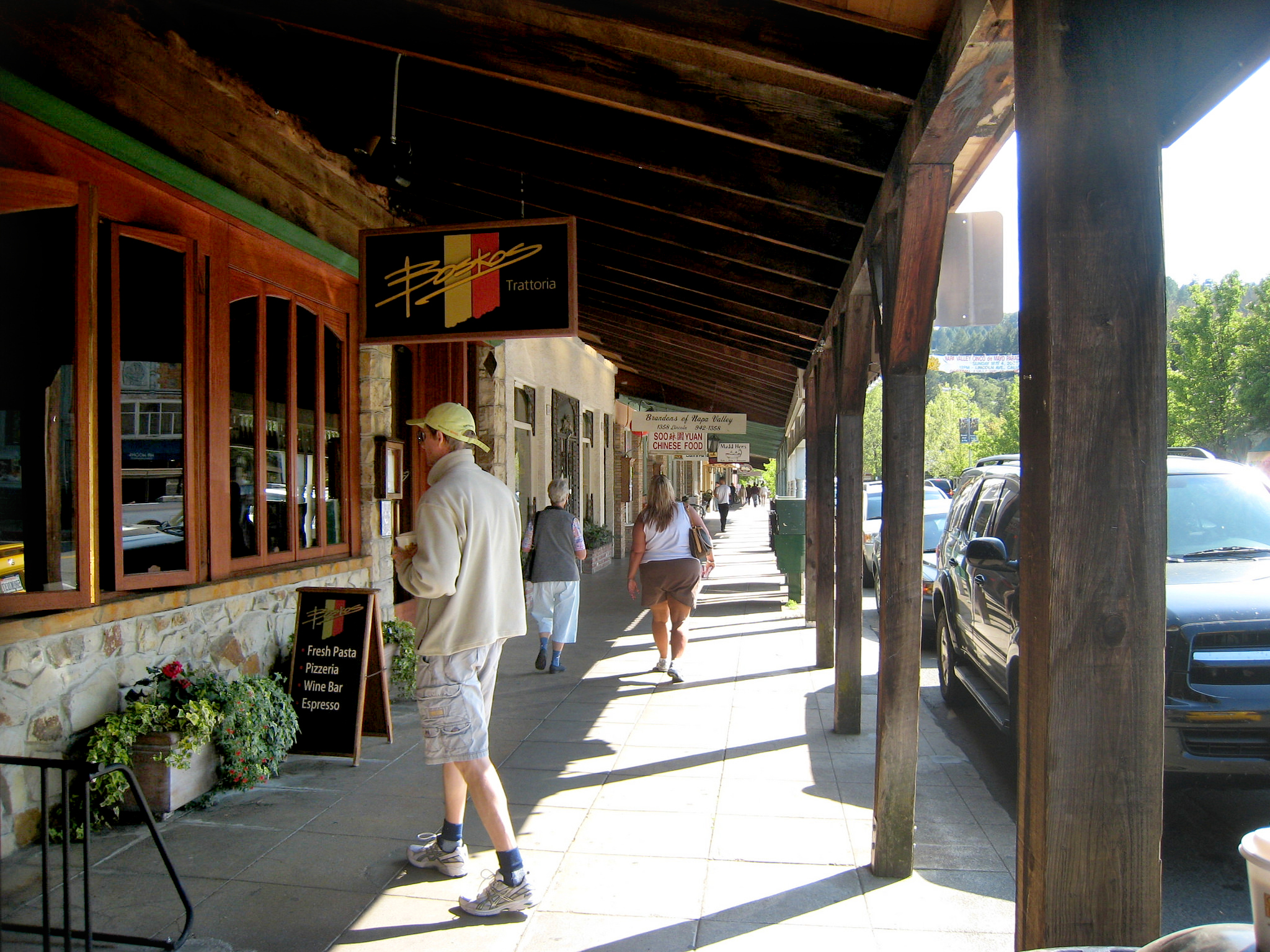 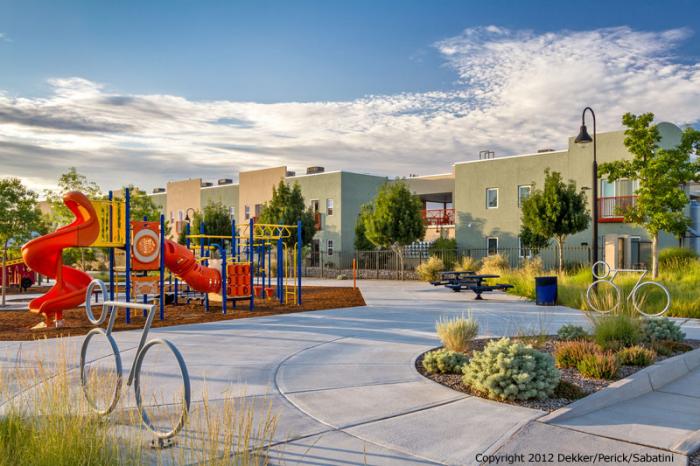 COMMUNITY INPUT WORKSHOP
NEXT STEPS
Attend the Final Open House: 
	Thursday, March 23 @ 5:30 PM
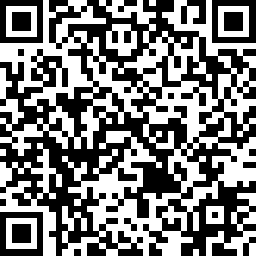 F A R M I N G T O N
2.
Take the Community Survey:
http://bit.ly/AnimasPlan
3.  Stay up-to-date at the project website: 	www.AnimasActionPlan.org
O F
C I T Y
THANK YOU
WWW.ANIMASACTIONPLAN.ORG
Unused slides
COMMUNITY INPUT WORKSHOP
2021 COMPREHENSIVE PLAN
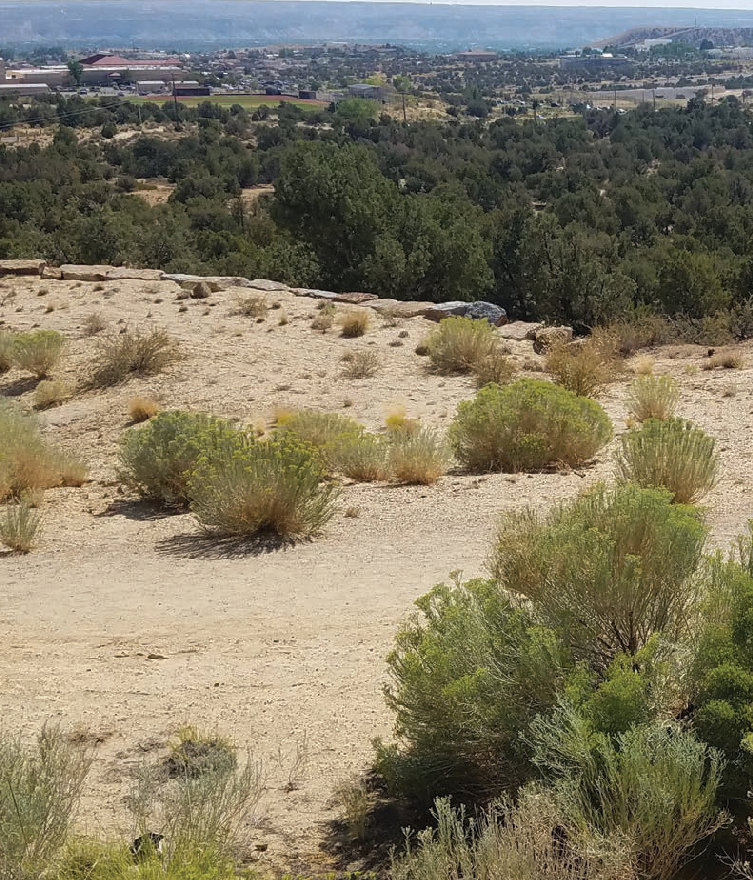 Establishes the vision and blueprint for the future growth of Farmington
S AMPLE CAP TION
VISION
Farmington will support sustainable and innovative housing options, economic opportunities, and land uses that maintain Farmington as a safe and vibrant place.
F A R M I N G T O N
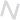 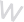 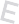 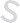 N	A	V	I	G	A	T	I	N	G
O F
FARMINGTON’S FUTURE
C I T Y
COMPREHENSIVE	PLAN
CITY OF FARMINGTON NEW MEXICO
ADOPTED SEPTEMBER 28, 2021
COMMUNITY INPUT WORKSHOP
2021 COMPREHENSIVE PLAN
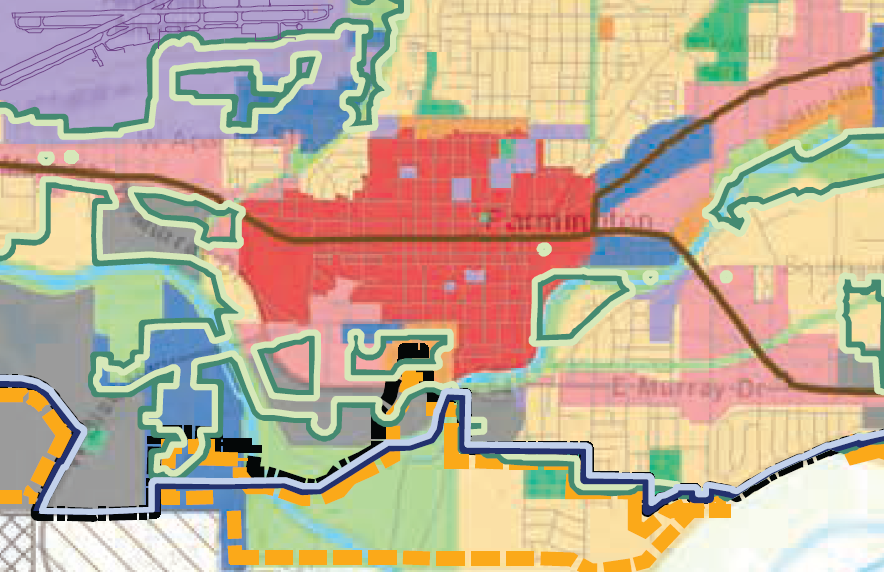 Several goals and objectives relate to Downtown and the Animas Area

Downtown:  Promote a vital community center incorporating a mix of uses, including retail, employment, light manufacturing, health services, housing, recreation, cultural, and neighborhood services.
S AMPLE CAP TION
F A R M I N G T O N
O F
C I T Y
Future Land Use Map for
the MRA
ADOPTED SEPTEMBER 28, 2021
COMMUNITY INPUT WORKSHOP
2021 COMPREHENSIVE PLAN
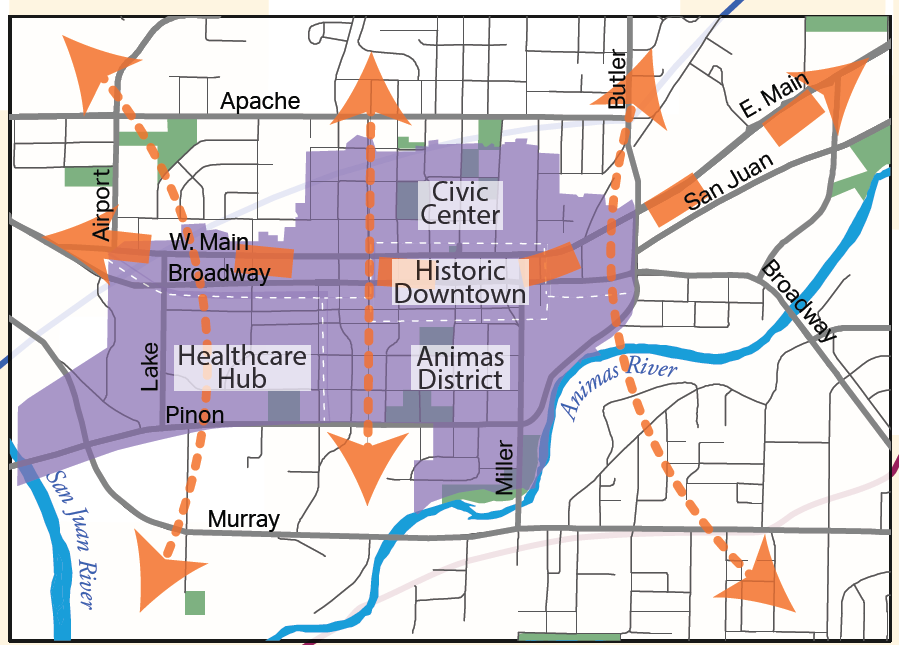 S AMPLE CAP TION
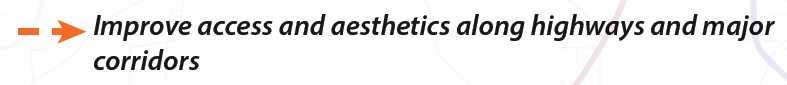 F A R M I N G T O N
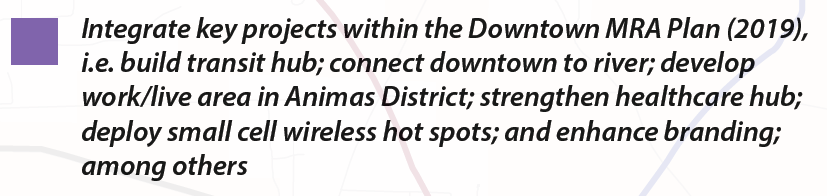 O F
C I T Y
COMMUNITY INPUT WORKSHOP
2019 MRA PLAN
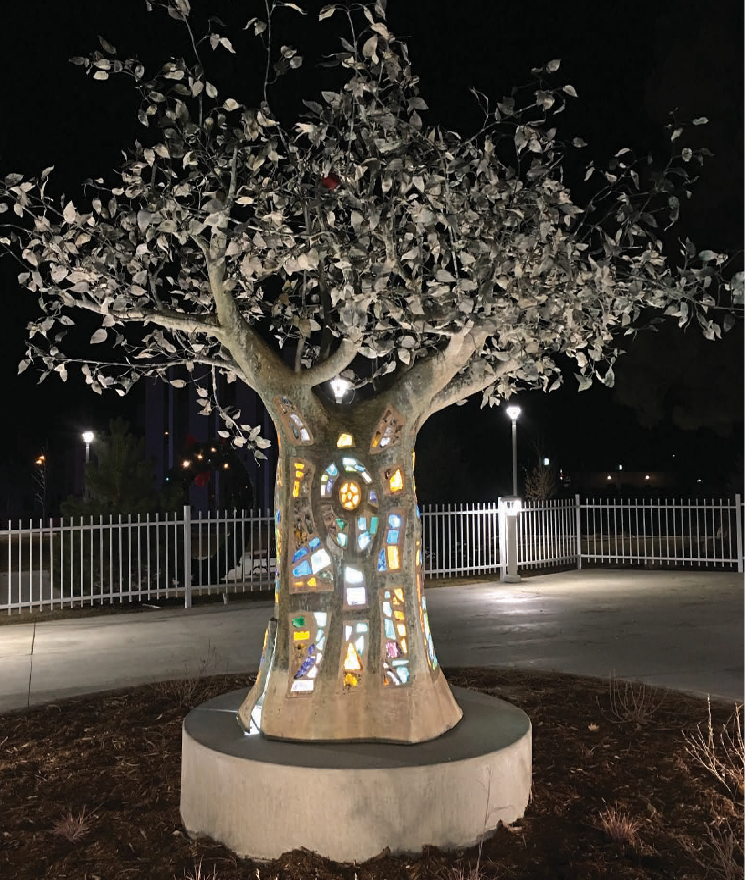 TOOLS OF THE MRA

The MRA Plan report identifies the tools available for promoting economic development, including:

Entering into public-private partnerships, such as a development agreement
Funding projects through revenue bonds
Acquiring funding through Community Development Block Grants (CDBG) and other state and federal sources
Implementing tax increment financing (TIF) (implemented in Farmington in 2018) and tax increment development districts (TIDD)
Employing the Local Economic Development Act (LEDA)
S AMPLE CAP TION
FARMINGTON, NM
DOWNTOWN
MRA PLAN
2	0	1	9	U	P	D	A	T	E
COMMUNITY INPUT WORKSHOP
MRA PLAN
ZONING

The MRA Plan makes the following recommendations regarding the existing zoning within the districts:

Rezone land in the Animas Area to establish adjacent areas of MU and IND zones as appropriate
Revise the allowable uses in city zoning to permit more uses in the MU and IND zones
Create a special zoning overlay in the MRA or in the Animas Area to permit desired uses
Establish a “Neighborhood Industrial” zoning category to allow light industry in a mixed-use setting
Implement performance-based zoning in the Animas Area [for example, reduce required setbacks to establish a connection with the sidewalk]
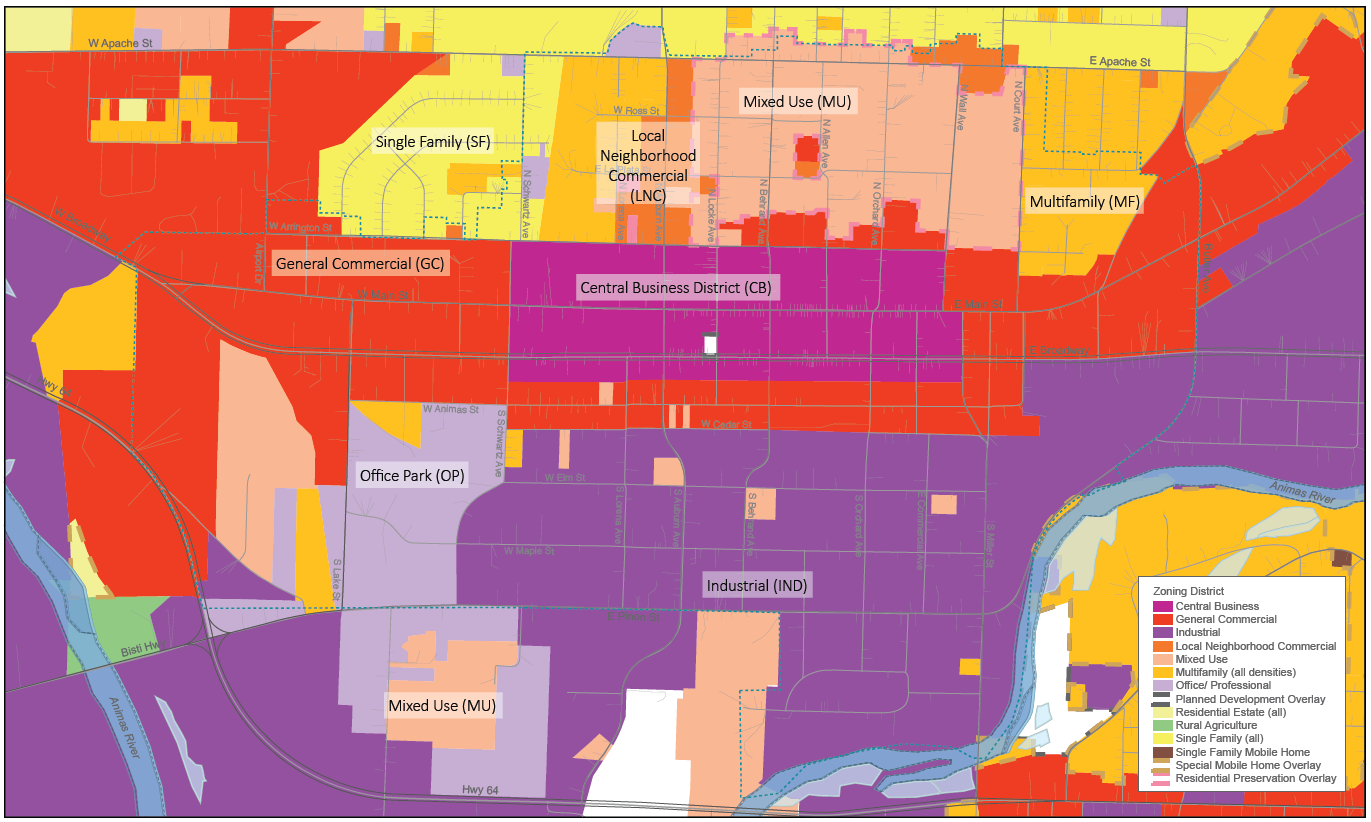 COMMUNITY INPUT WORKSHOP
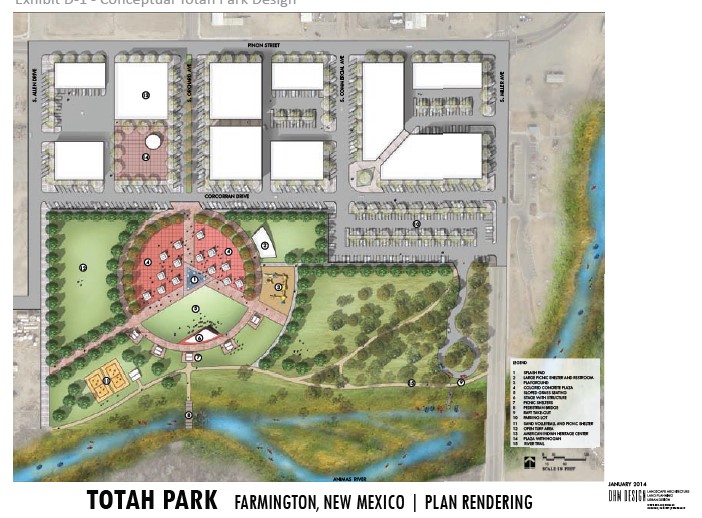 MRA PLAN
ANIMAS AREA STRATEGIES

The MRA Plan identified several clear strategies to implement the vision for the Animas Area:

Revise the zoning codes to reflect the community vision [this is a "low hanging fruit" which should be prioritized]
Develop and improve the parks, trails, and access to the Animas River on the south edge of the MRA. "Fund and build Totah Park"
Connect the proposed Totah Park to the Historic Downtown.

OTHER KEY FINDINGS:

Continue to support the Outdoor Recreation Industry Initiative (ORII) to complement the region's existing energy industry.
Create a community food hub and promote local food production
This concept plan was developed for the proposed Totah Park. New flood maps indicate that nearly all of the area is in a floodway. Many of the outdoor programmatic elements of the plan may still be suitable for the site, but the number and scale of the buildings may be too intensive for the floodway.
COMMUNITY INPUT WORKSHOP
MRA PLAN
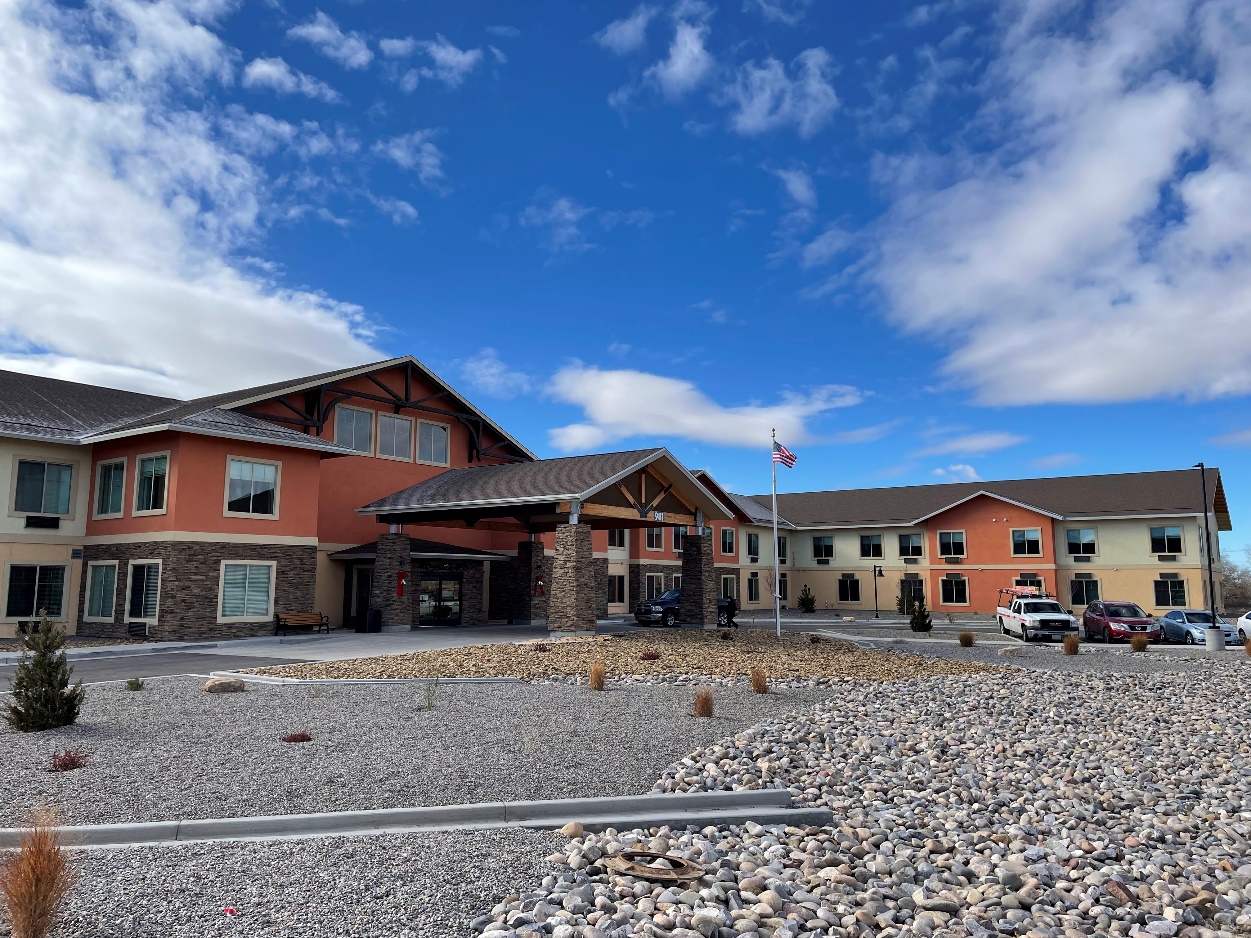 HEALTHCARE HUB STRATEGIES

The MRA Plan identified several clear strategies to implement the vision for the Healthcare Hub:

Collaborate with the SJRMC and SJRMC Foundation to continue improving the neighborhood
Redevelop the block north of Animas to Broadway for medical related uses
Support the rehabilitation or redevelopment of older deteriorated housing in the Healthcare Hub
Encourage the development of additional multifamily and senior housing in the western edge of the Healthcare Hub [much of this has been accomplished]
MRA PLAN
COMMUNITY INPUT WORKSHOP
Proposed Future Land Use Map
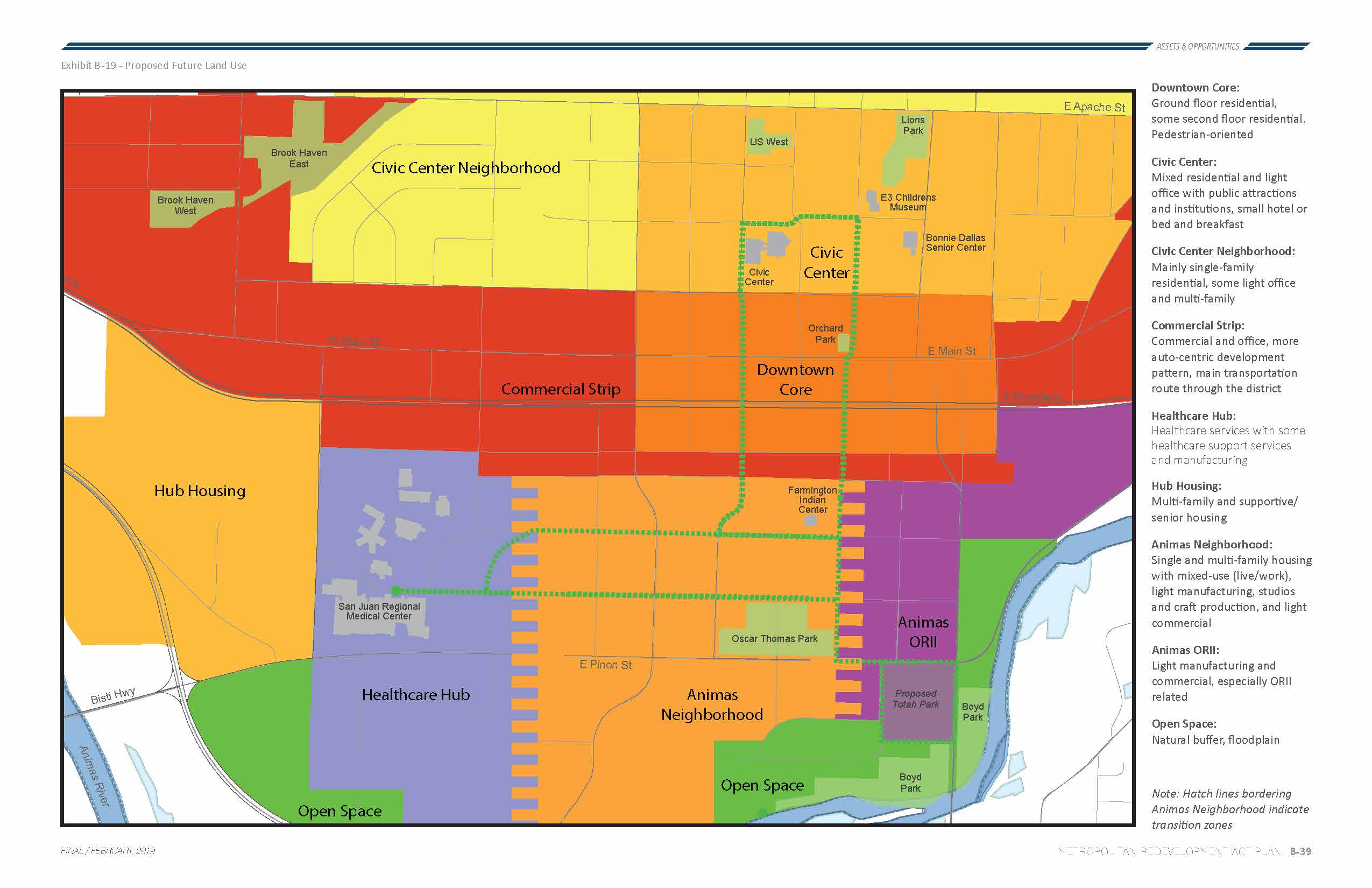 Orchard Ave
Miller St
Behrand Ave
Auburn Ave
MRA PLAN
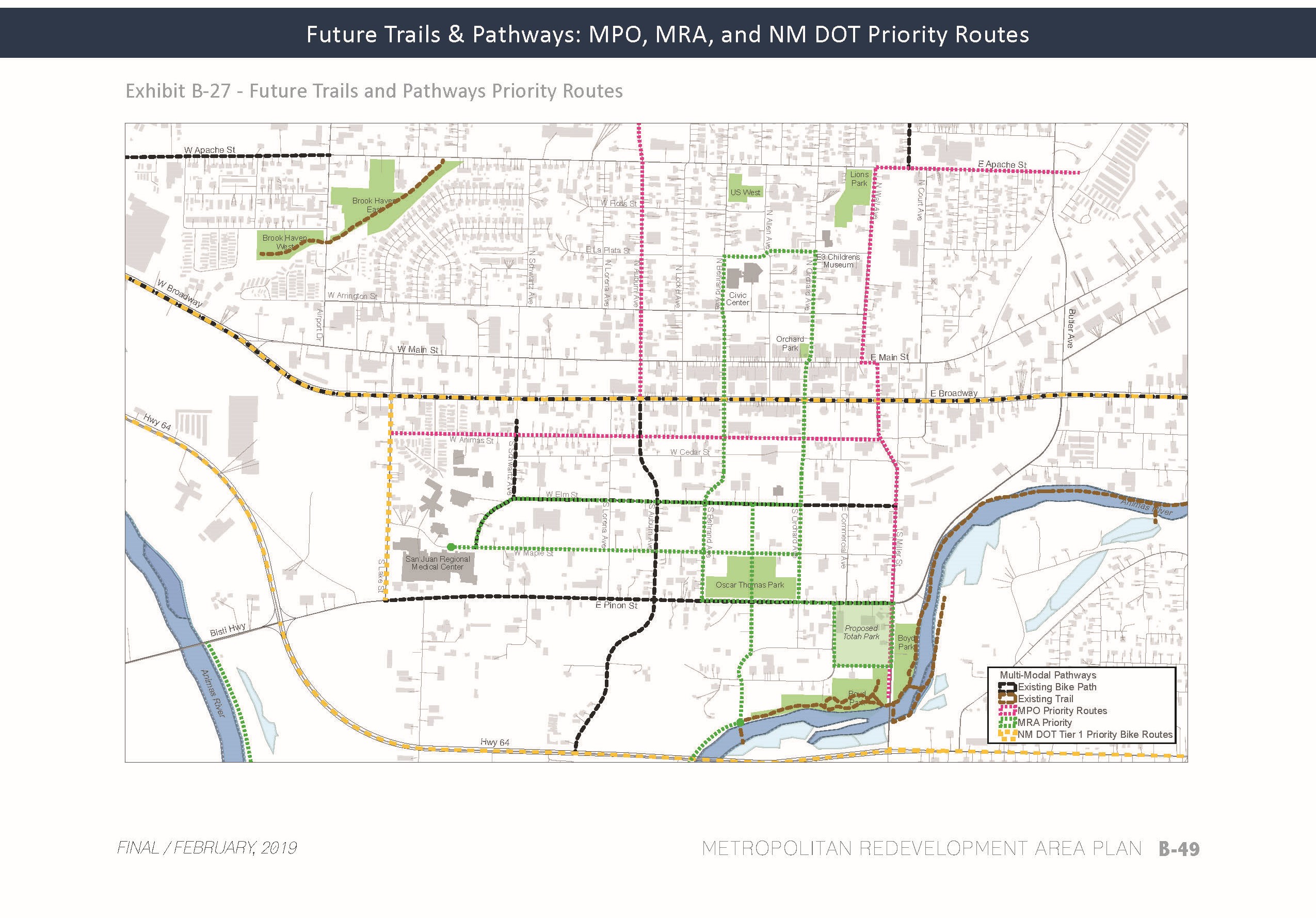 Animas St
The MRA Plan includes a "Future Trails and Pathways Priority Routes" plan which identifies existing and proposed multi-modal paths to connect at the local, metro and regional scales.
Elm St
Maple St
COMMUNITY INPUT WORKSHOP
RIVER REACH REPORTS
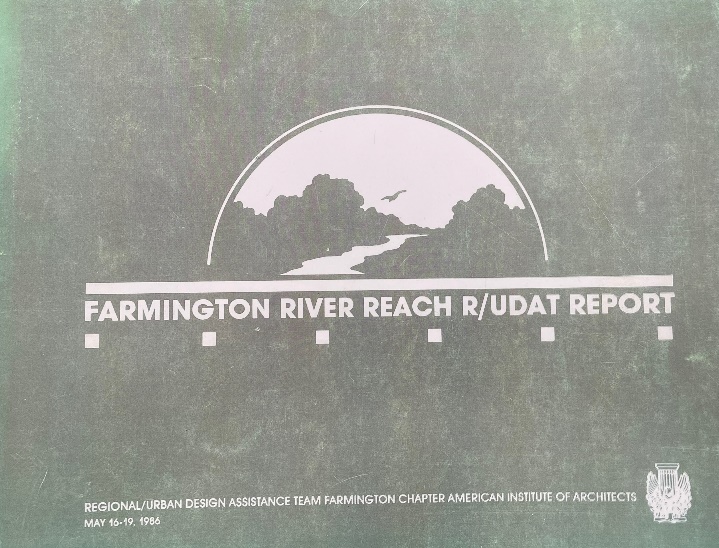 Farmington River Reach R/UDAT Report (1986)

Developed by the River Reach and Regional Urban Design Assistance Team
Outlines 5 topics: 1) Protection of existing resources, 2) Riverine management, 3) Development of existing parks, 4) Achievable opportunities, and 5) Economic potentials for private lands
Recommends a “Continuum of Appropriate Land Uses”
	Preservation  
	Agricultural/Open Spaces  
	Outdoor Recreation  	
	River-Oriented Commercial Uses
Totah Festival Market/Hotel Riverfront Commercial Area & Confluence Park imagined just east and west of project area, respectively
F A R M I N G T O N
O F
C I T Y
COMMUNITY INPUT WORKSHOP
RIVER REACH REPORTS
Farmington’s Riverine Corridor Plan (1990)

Purpose is to “set a direction of the use and development of Farmington’s Riverine Corridor…and to guide the city in expending GRT dedicated to the corridor”
Key issues identified:
	- Stewardship of the Riverine Corridor – Who will 	 	  advocate for and maintain the corridor?
	- Recreational Use of the Corridor – What types of 	   	  activities and improvements should be developed?
	- Urban Design – How can the corridor become a 	 	  distinctive, visible, accessible attraction?
The Lower Downtown Riverfront area encompasses this project area; recommended amenities include: trails, kayak run, boat landing, picnic shelter, natural amphitheater, nature center, streetscape improvements along Orchard St.
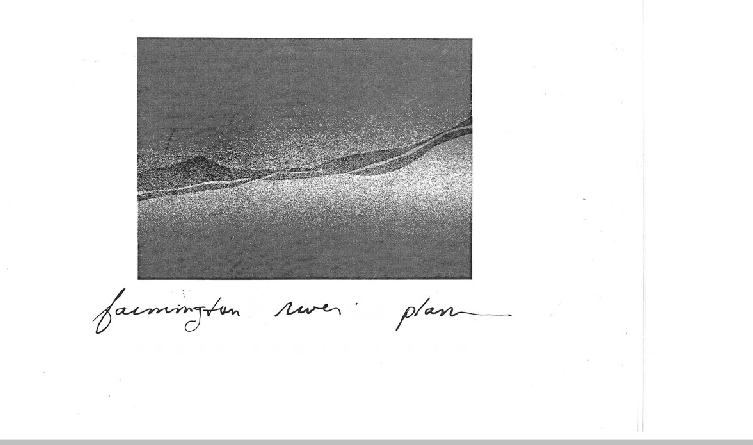 F A R M I N G T O N
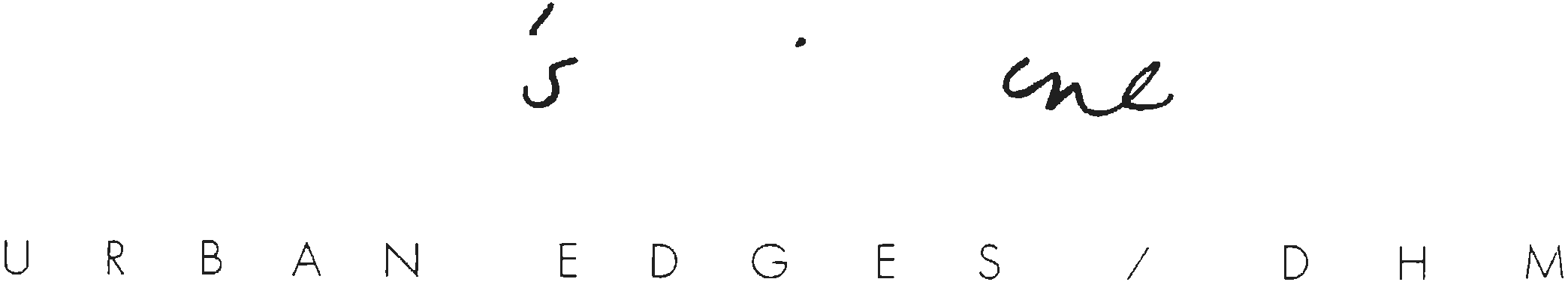 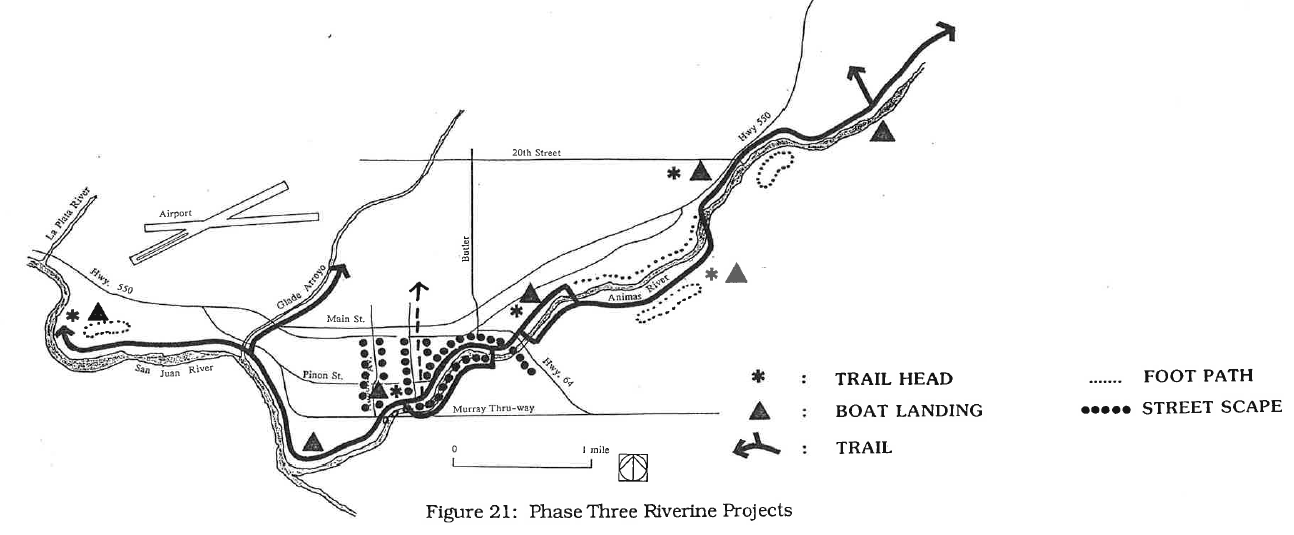 O F
C I T Y
COMMUNITY INPUT WORKSHOP
TRAIL PROJECTS
Animas River Trail – Northern Extension

Westland Park Trail Connection

Lower Animas Valley Recreational Trail 

Whitewater Feasibility Study-Animas and San Juan Rivers
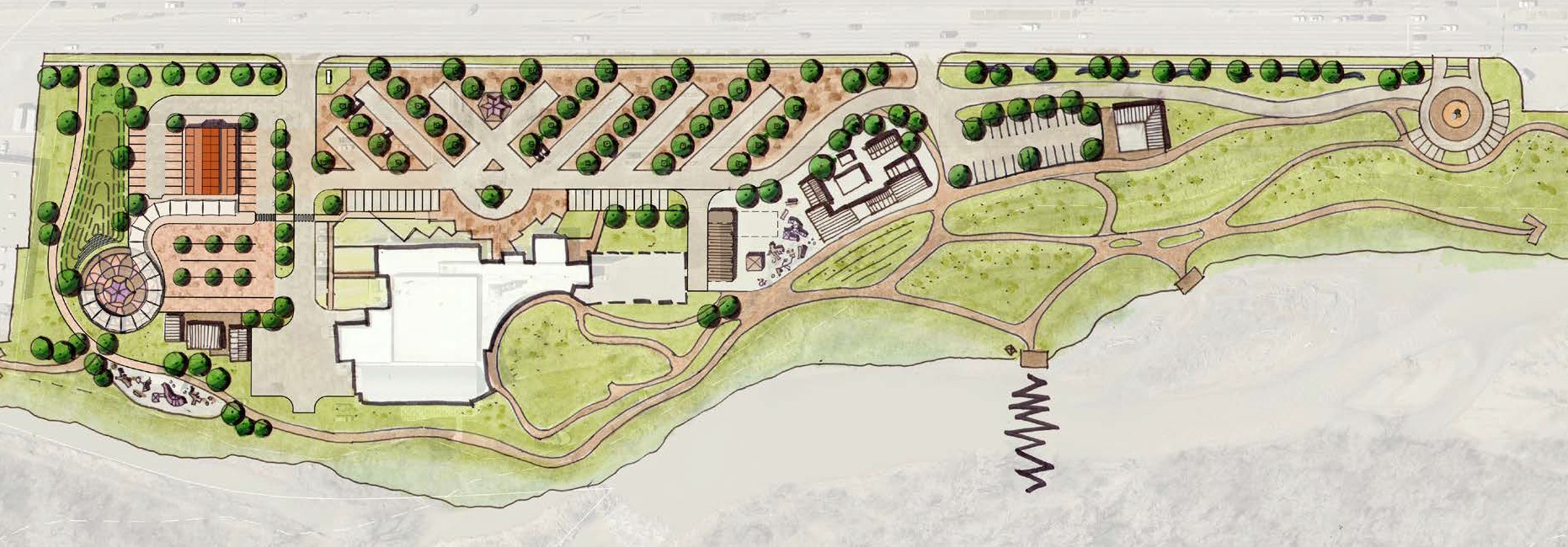 F A R M I N G T O N
O F
C I T Y
COMMUNITY INPUT WORKSHOP
OBSERVATIONS
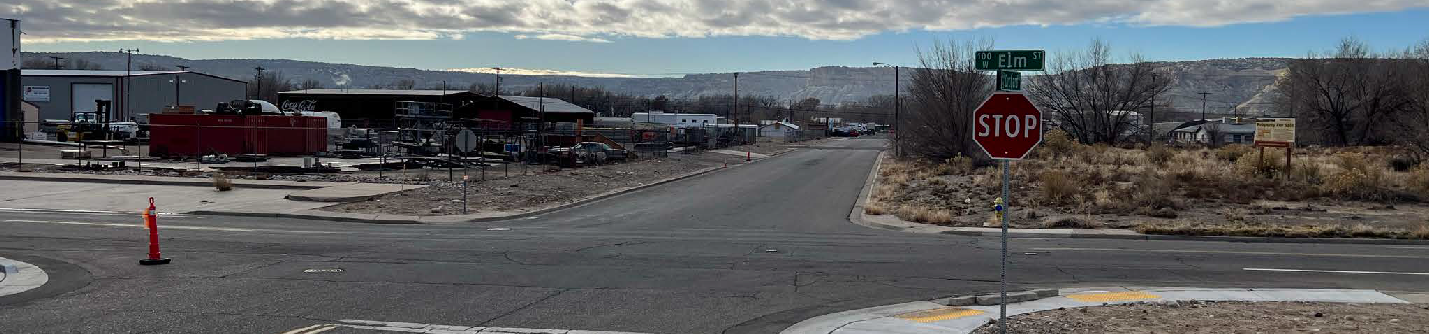 //0 7
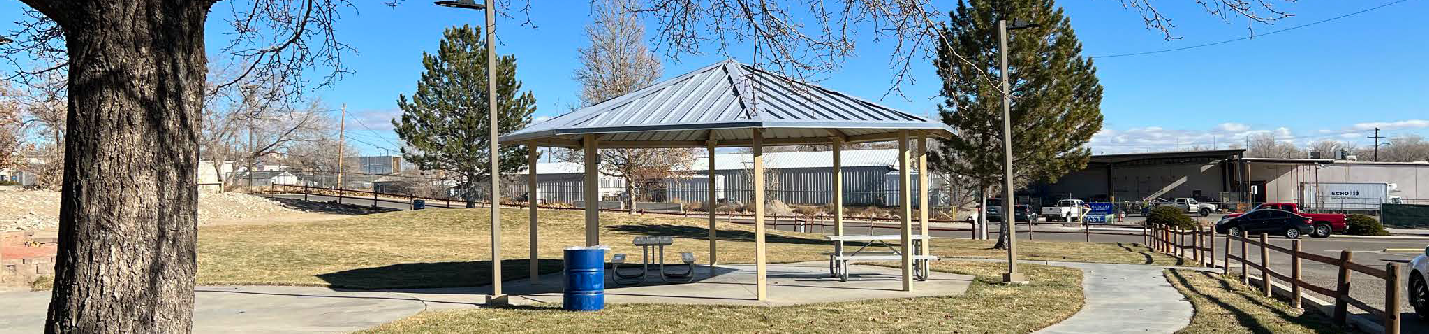 F A R M I N G T O N
//08
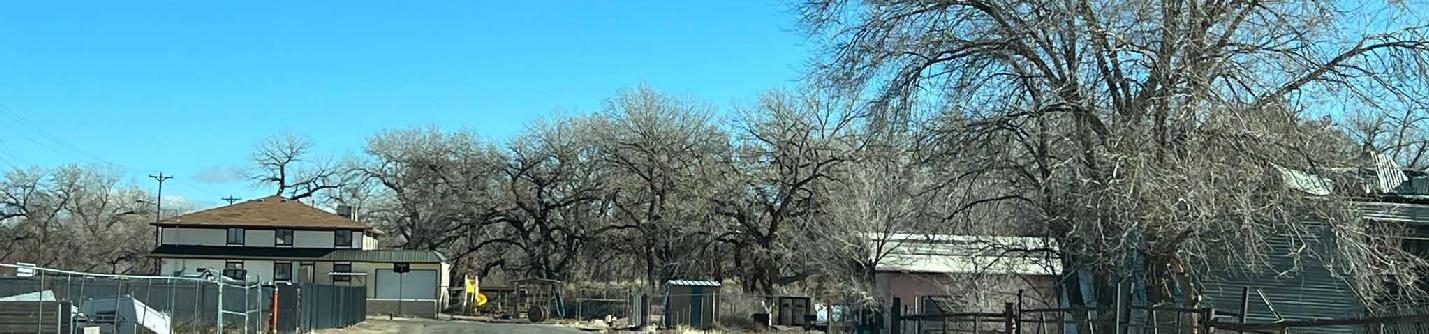 O F
C I T Y
//09
COMMUNITY INPUT WORKSHOP
PUBLIC REALM ANALYSIS
PUBLIC  REALM 

The Public Realm consists of the publicly owned and maintained land and institutions that provide the civic framework for the community. The public realm includes streets, parks, libraries, hospitals and other public services. A high-quality public enhances quality of life and adds value to the private realm.

In the case of the Animas Area, there is a strong network of public institutions including the San Juan Regional Medical Center and other social services. In addition, there are two existing parks which provide residents with outdoor recreation. 

The street network which connects these services and amenities, and which is also part of the public realm, exhibits good block structure which facilitates connectivity. However, the condition of the streets is of marginal quality, primarily due to its  history as a local industrial center.
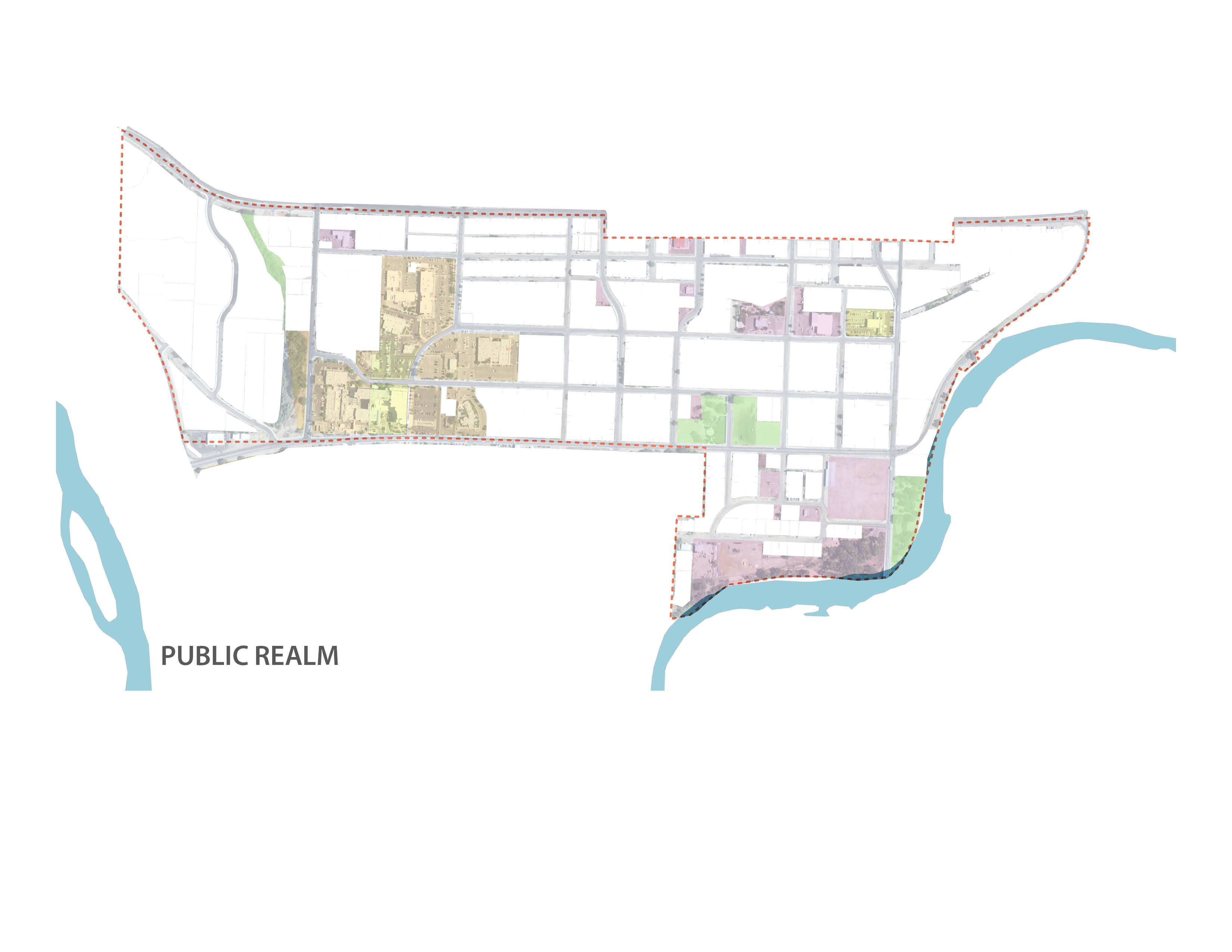 F A R M I N G T O N
O F
C I T Y
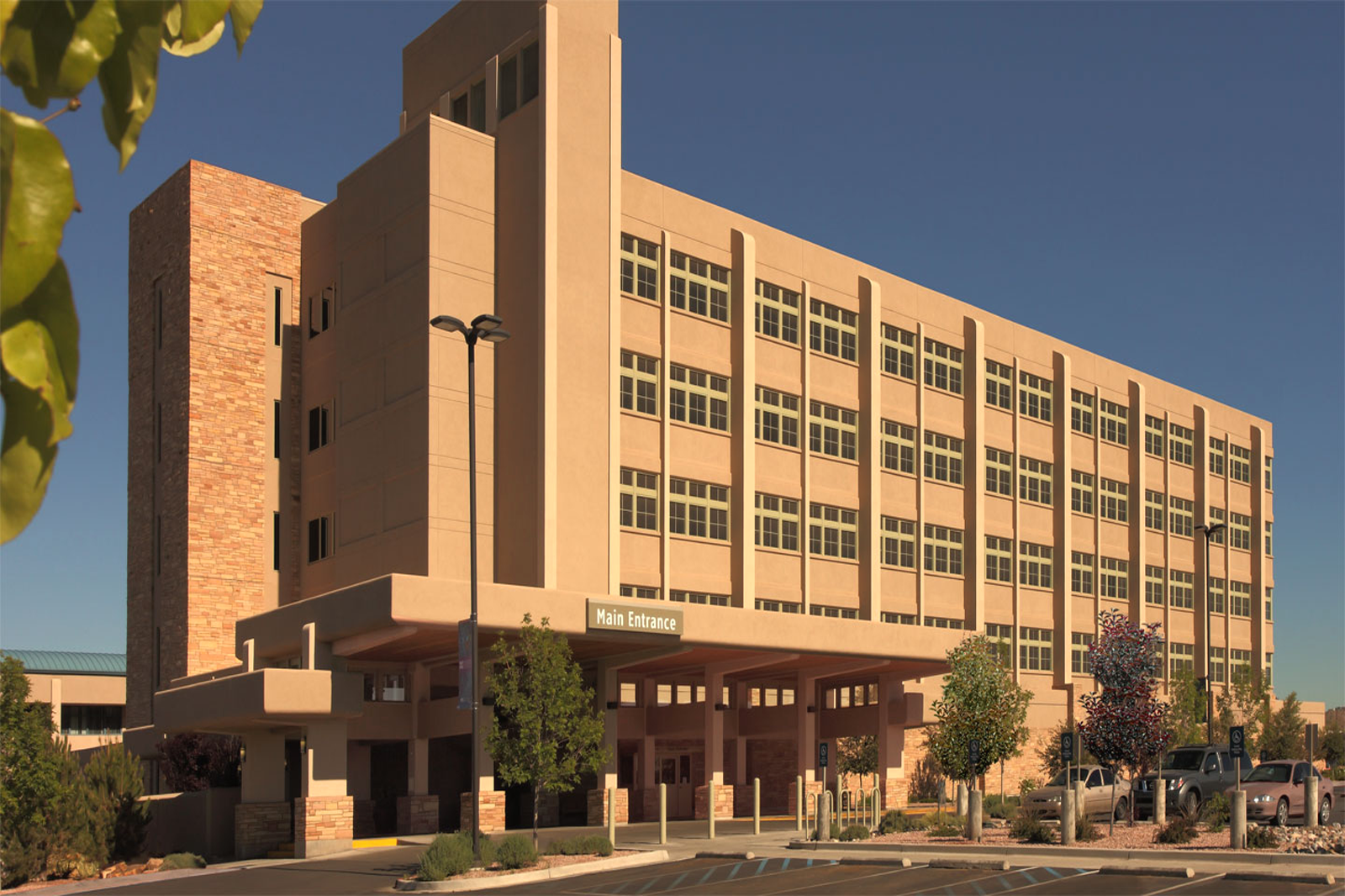 COMMUNITY INPUT WORKSHOP
C O N D I T I O N S
PUBLIC REALM ANALYSIS
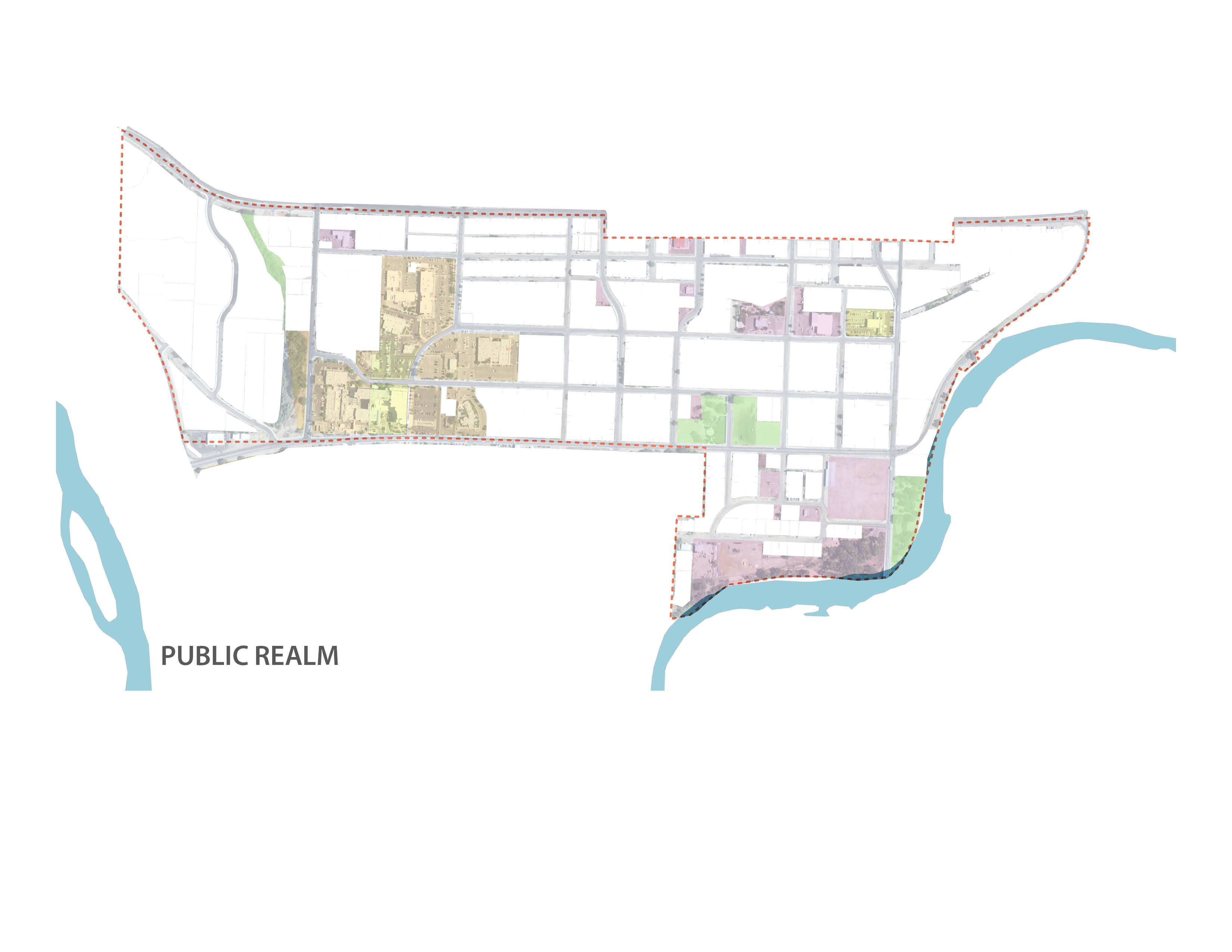 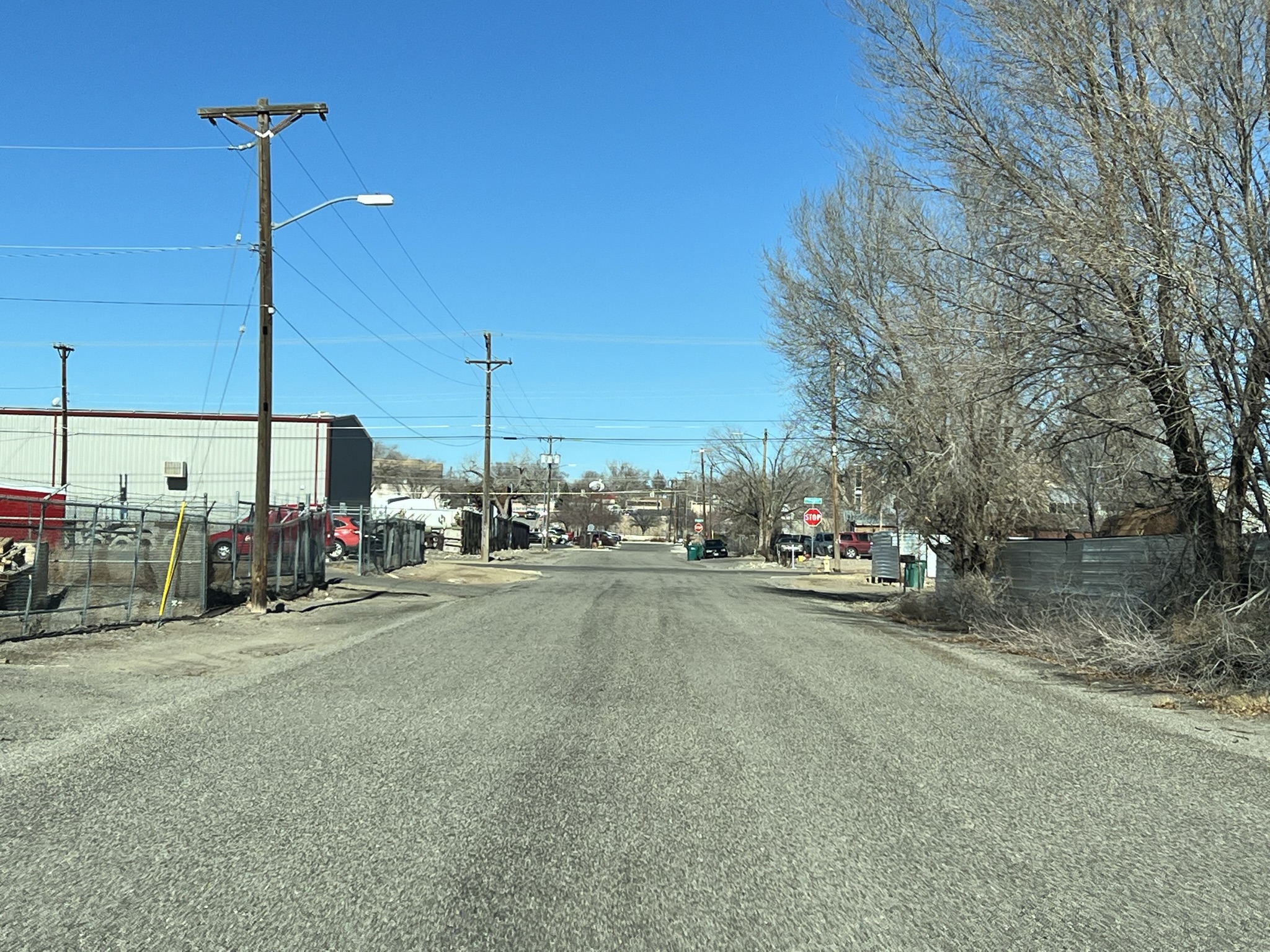 F A R M I N G T O N
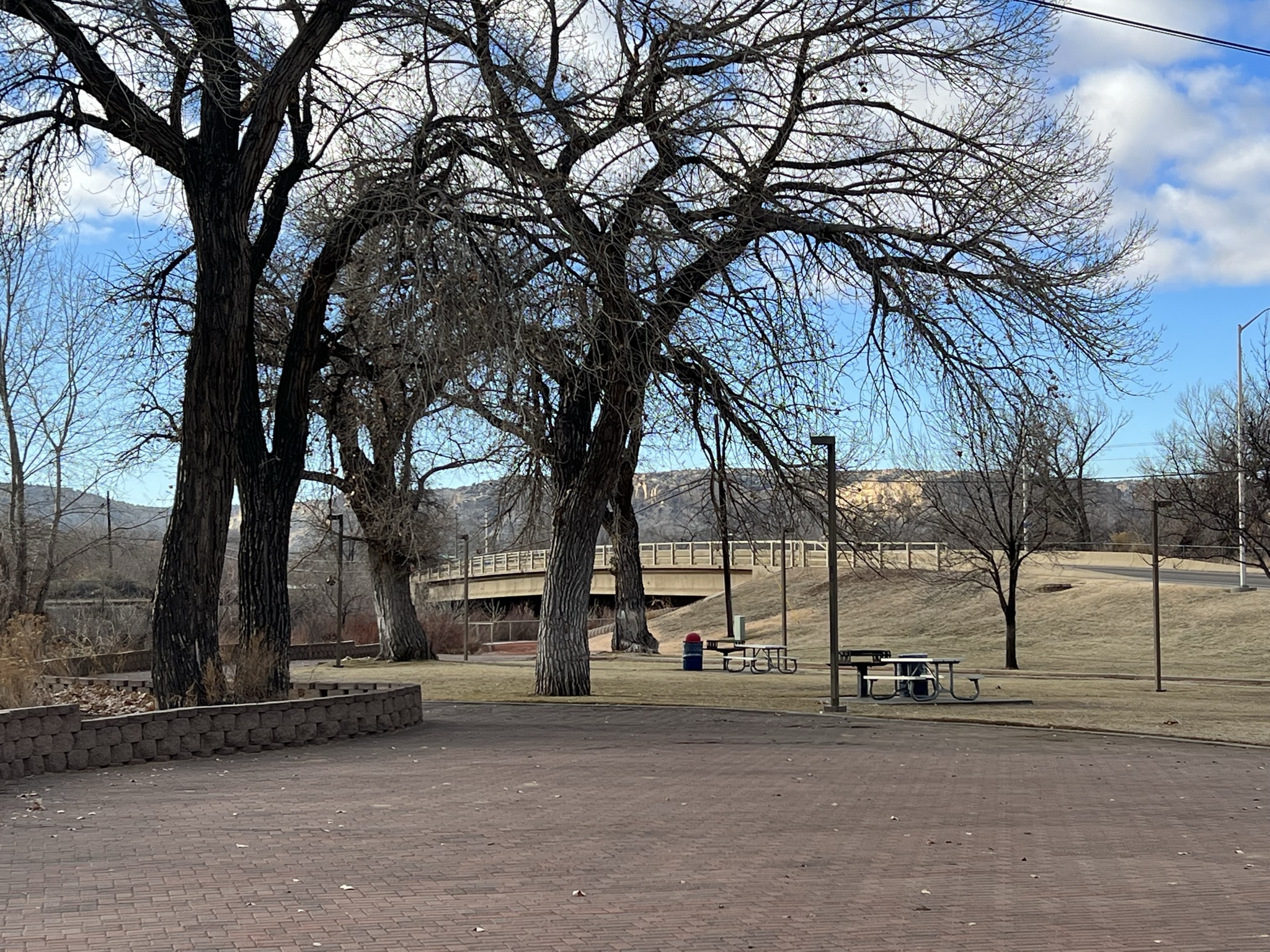 O F
C I T Y
COMMUNITY INPUT WORKSHOP
PUBLIC REALM ANALYSIS
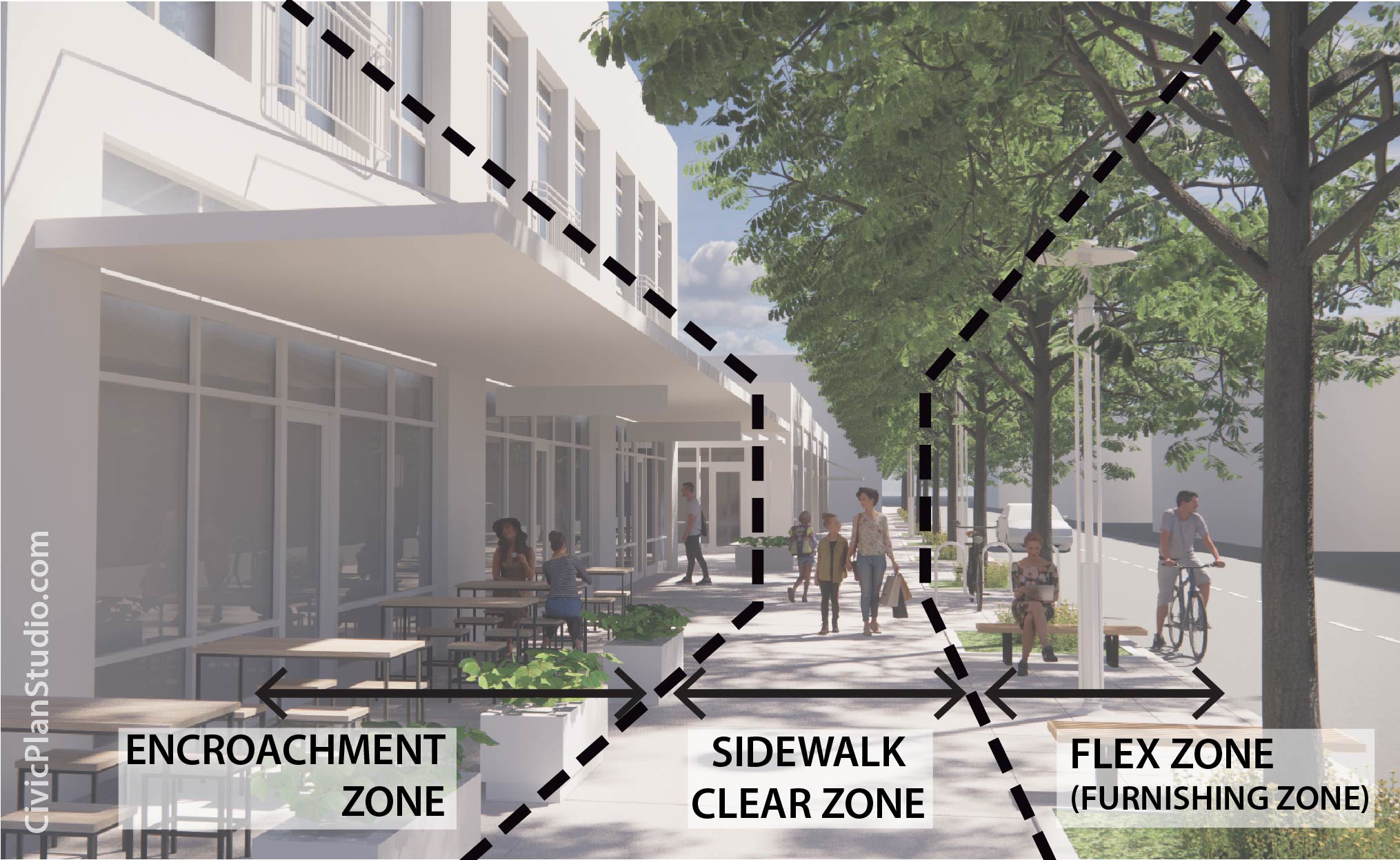 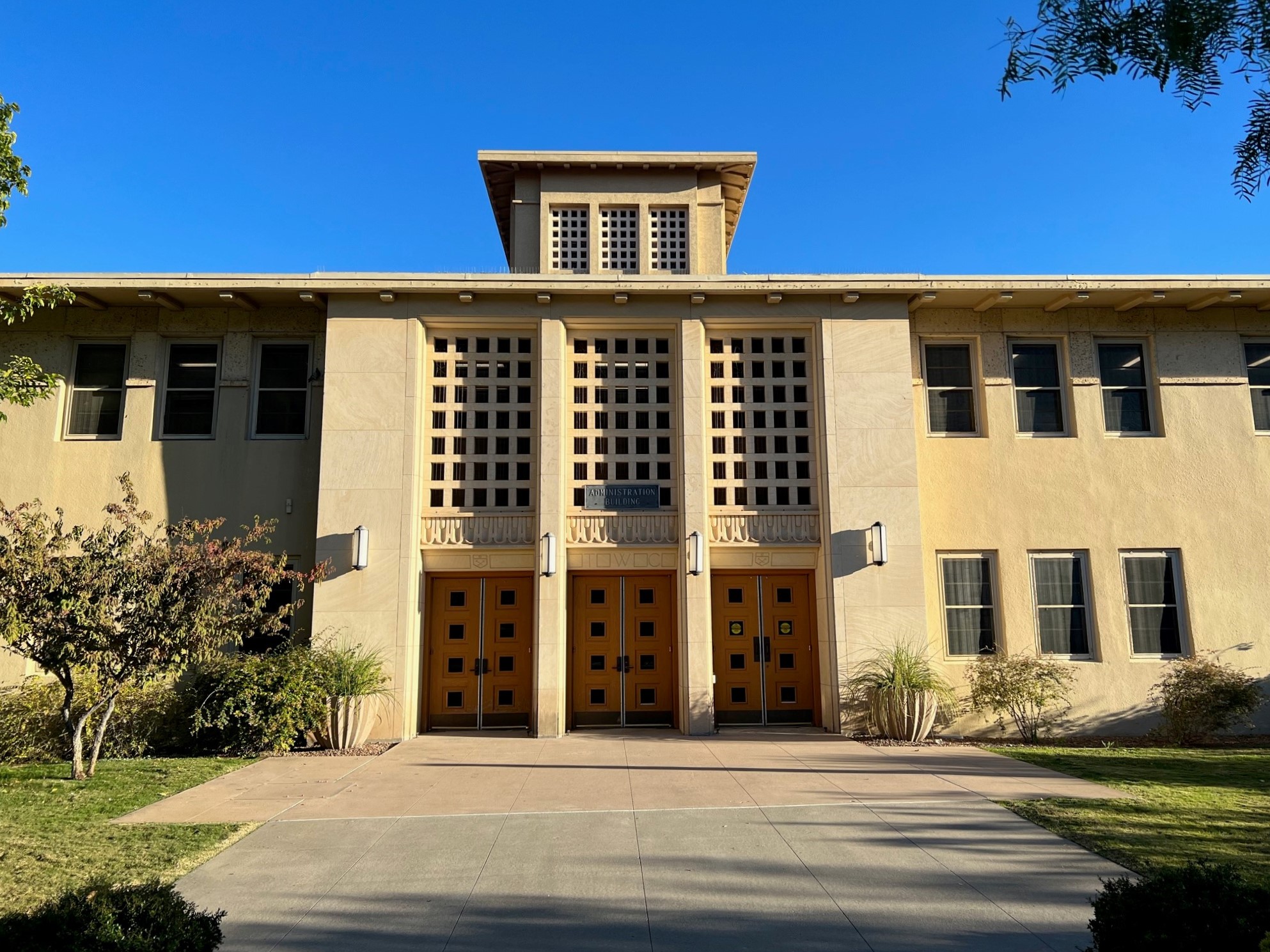 MULTI-MODAL STREETS
STRATAGIES FOR IMPROVING THE QUALITY OF THE PUBLIC REALM

Public investment in multi-modal street improvements
Enhanced open spaces (parks and plazas)
Thoughtful design and placement of civic buildings
Placemaking
F A R M I N G T O N
CIVIC BUILDINGS
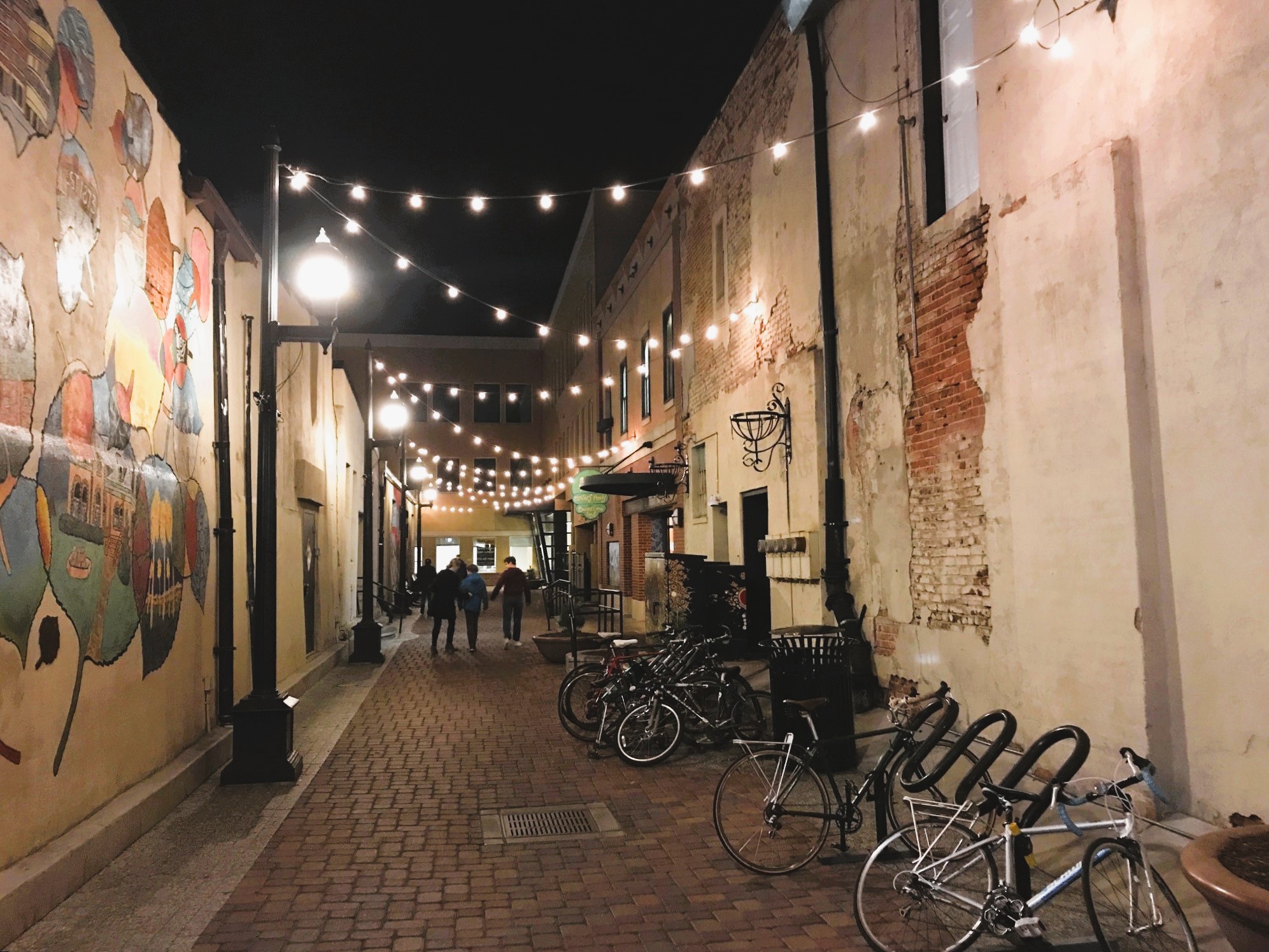 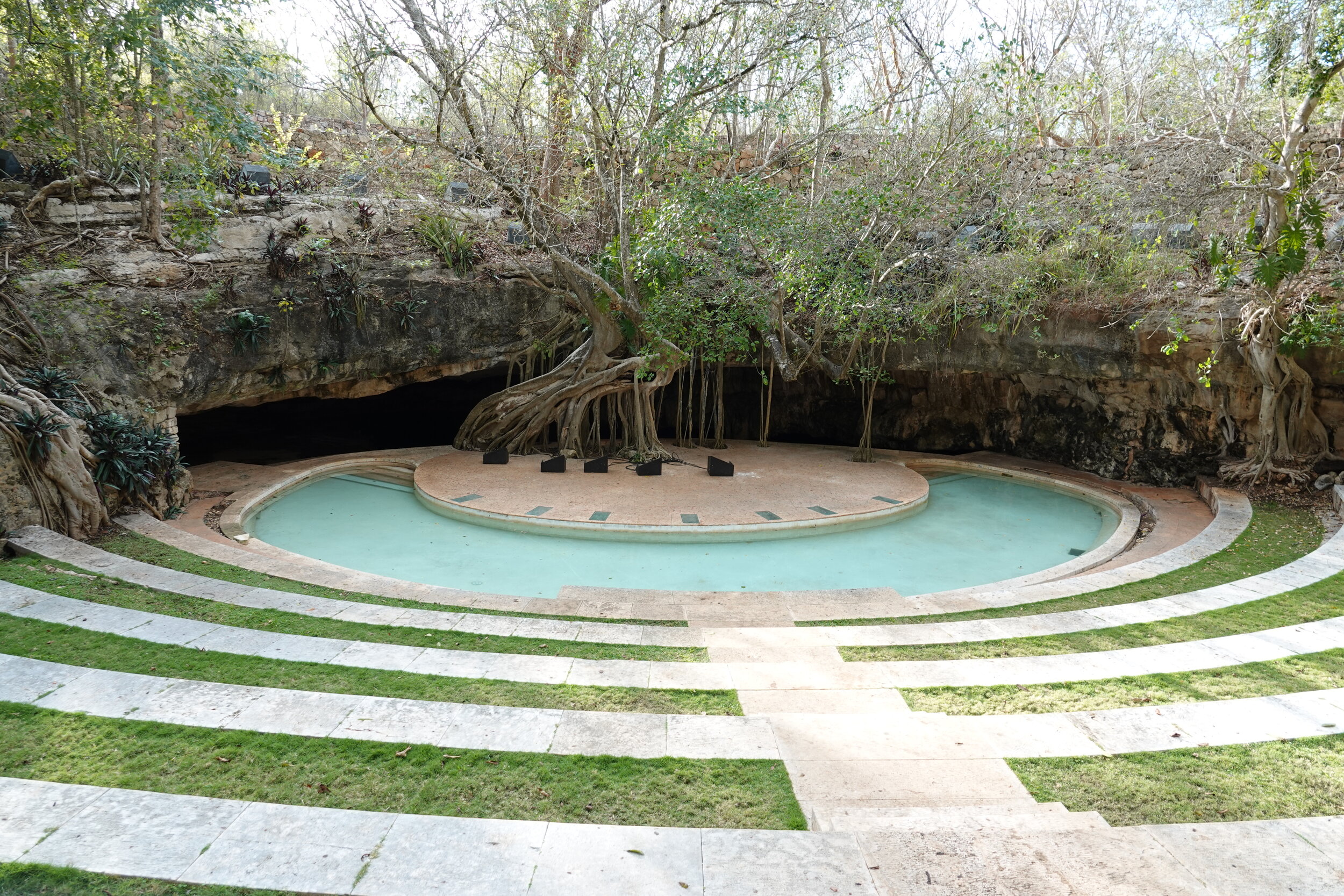 O F
C I T Y
OPEN SPACE ENHANCEMENTS
PLACEMAKING
COMMUNITY INPUT WORKSHOP
PRIVATE REALM ANALYSIS
PRIVATE  REALM  DIAGRAM
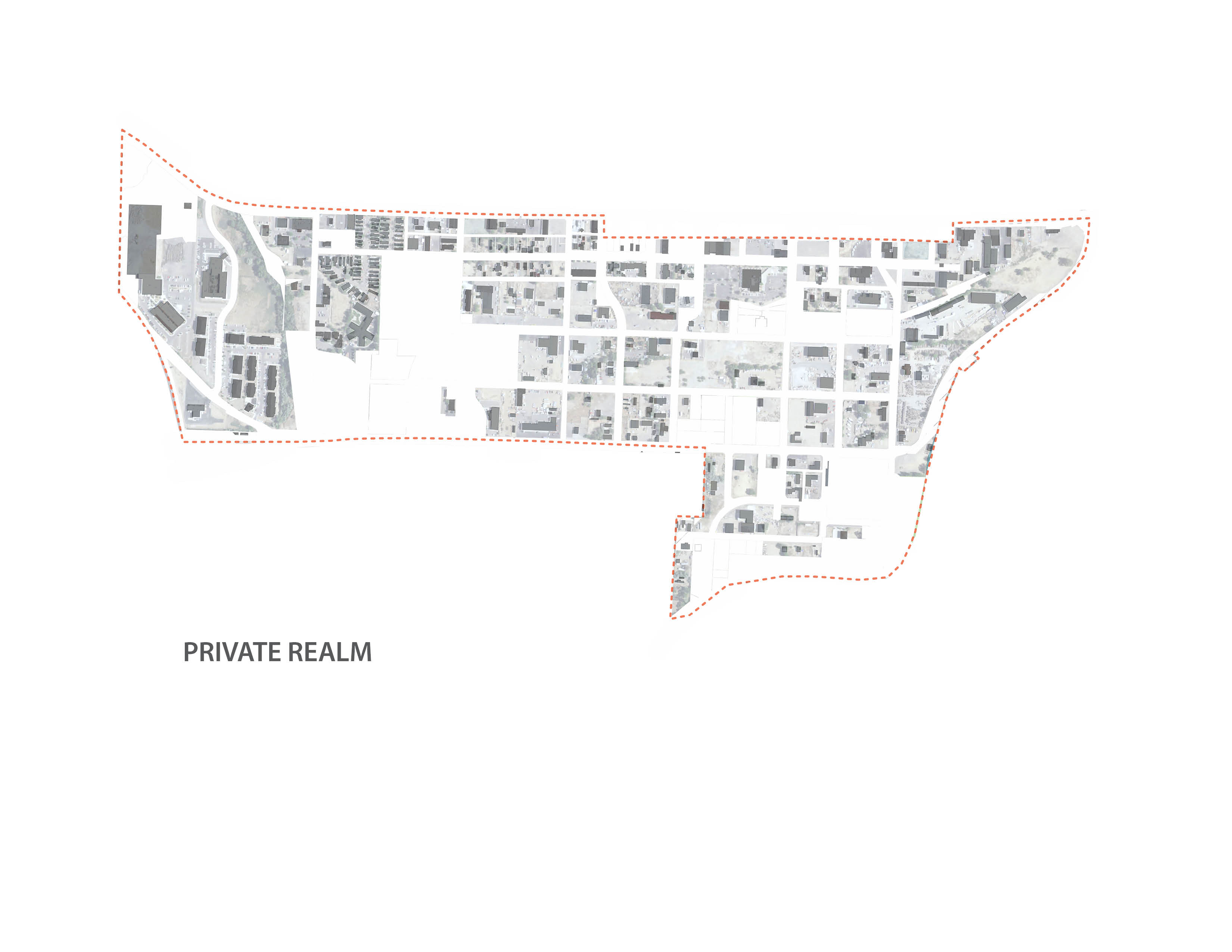 The Private Realm consists of the privately owned and maintained properties and buildings that reside within the structure of the Public Realm. This includes all residential and business uses that are situated on private property. The quality of the private realm, especially in the way that a building addresses the street, has an impact on the quality of the public realm.

In the Animas Area, the private realm is dominated by marginal industrial buildings, many of which are underutilized. In addition, there are many vacant sites that blite the neighborhood. 

The building stock improves in the vicinity of downtown and along Broadway. To the west, new market rate and senior housing contribute to a higher quality private realm.
F A R M I N G T O N
O F
C I T Y
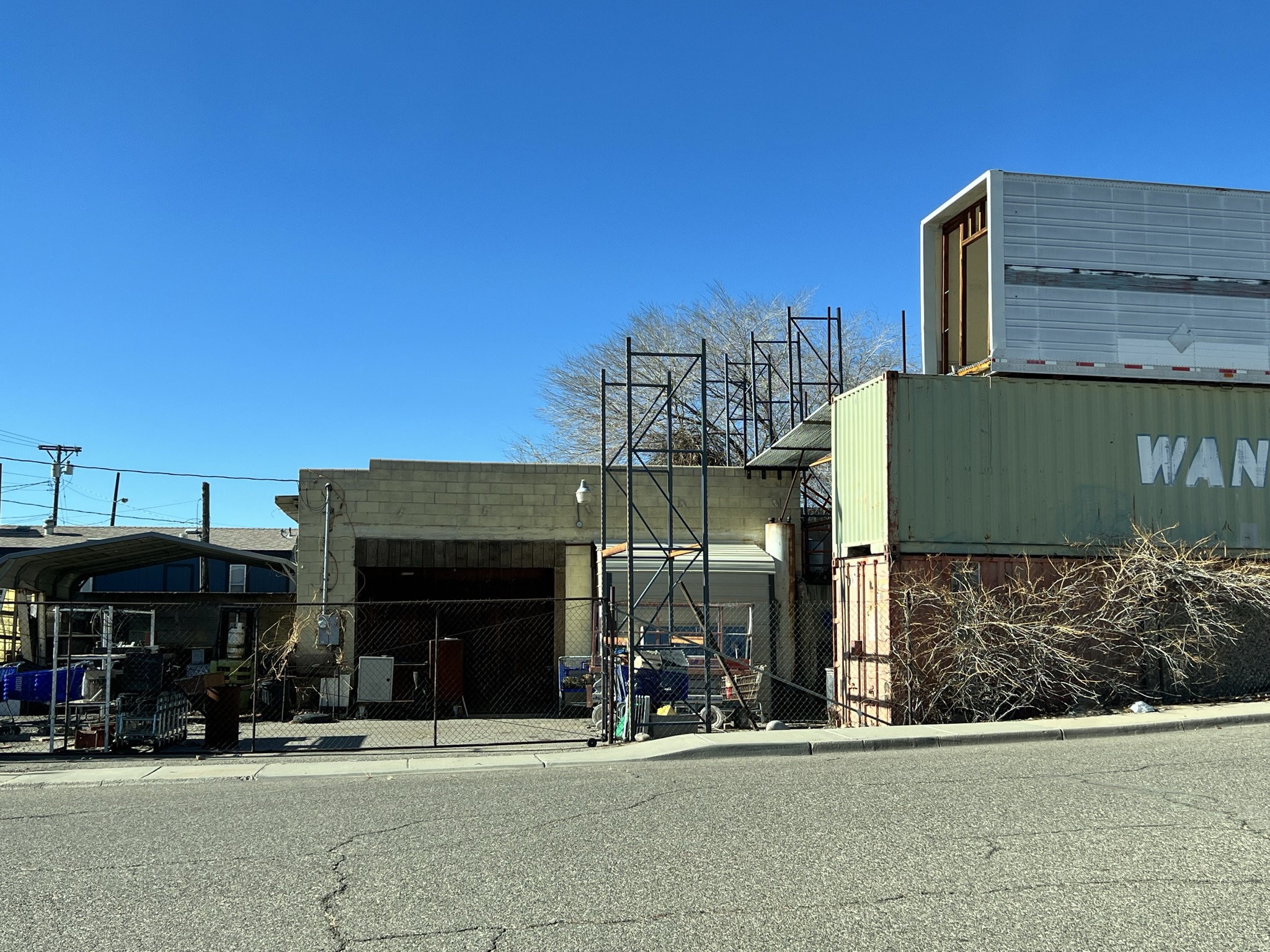 PRIVATE REALM ANALYSIS
C O N D I T I O N S
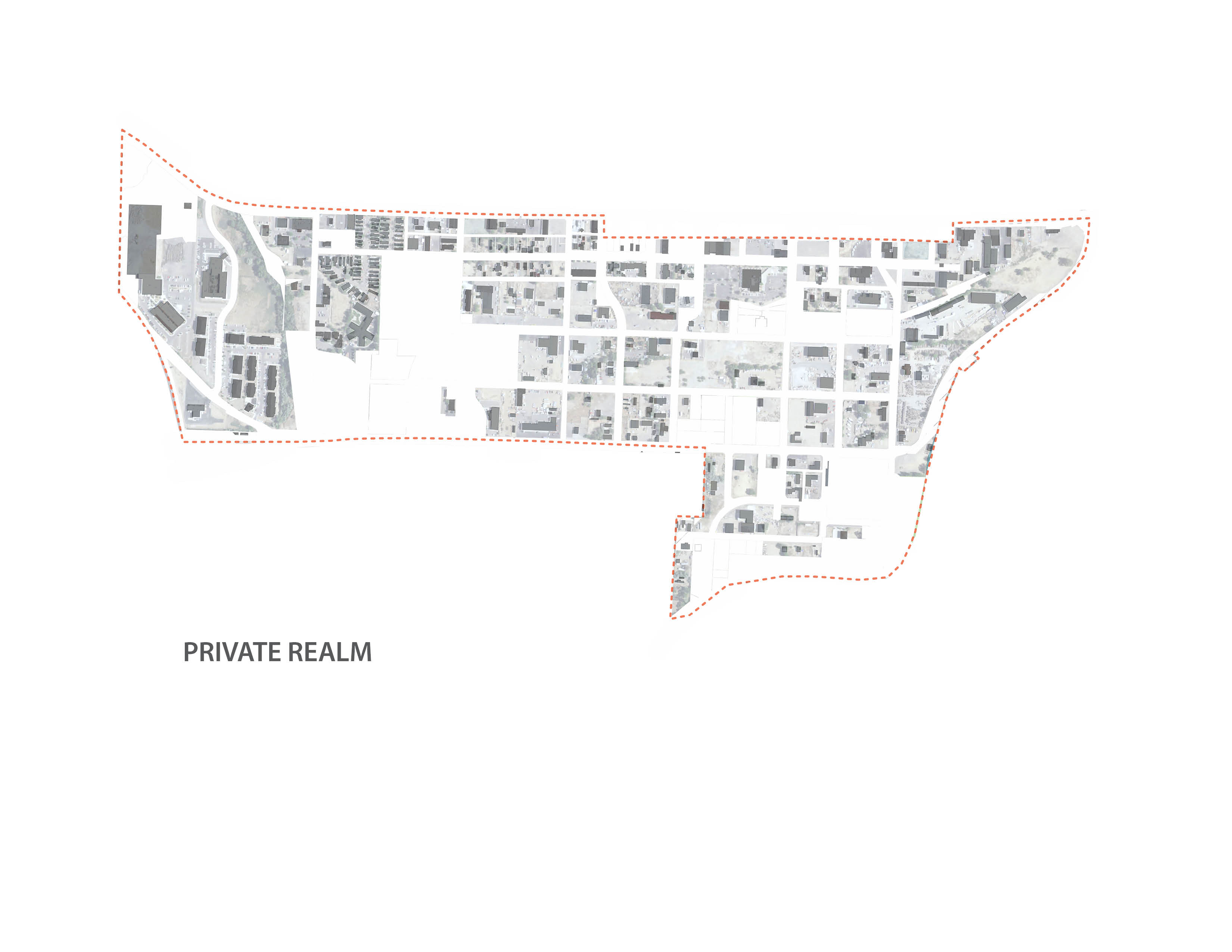 / / PRIV A TE  REALM  DIA GRAM
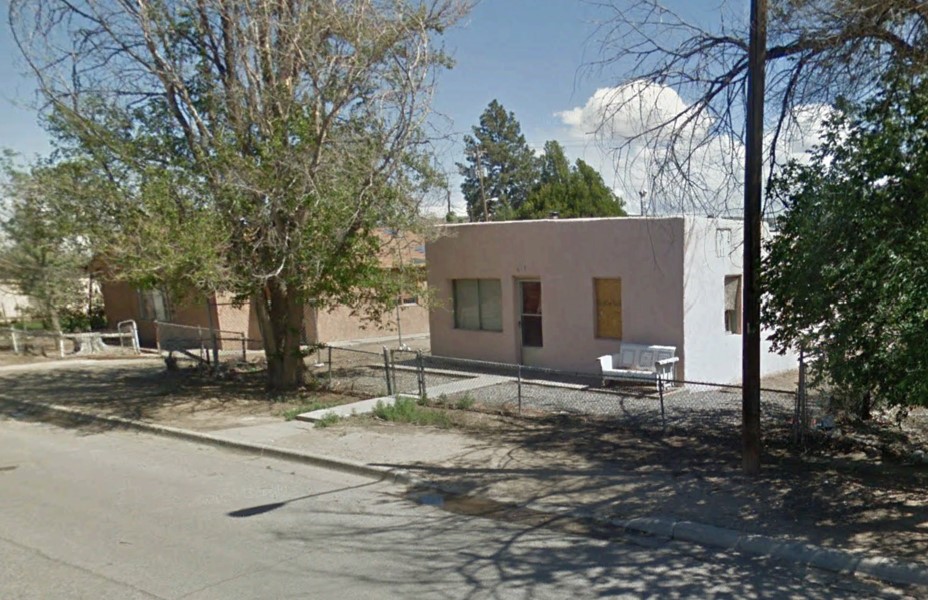 F A R M I N G T O N
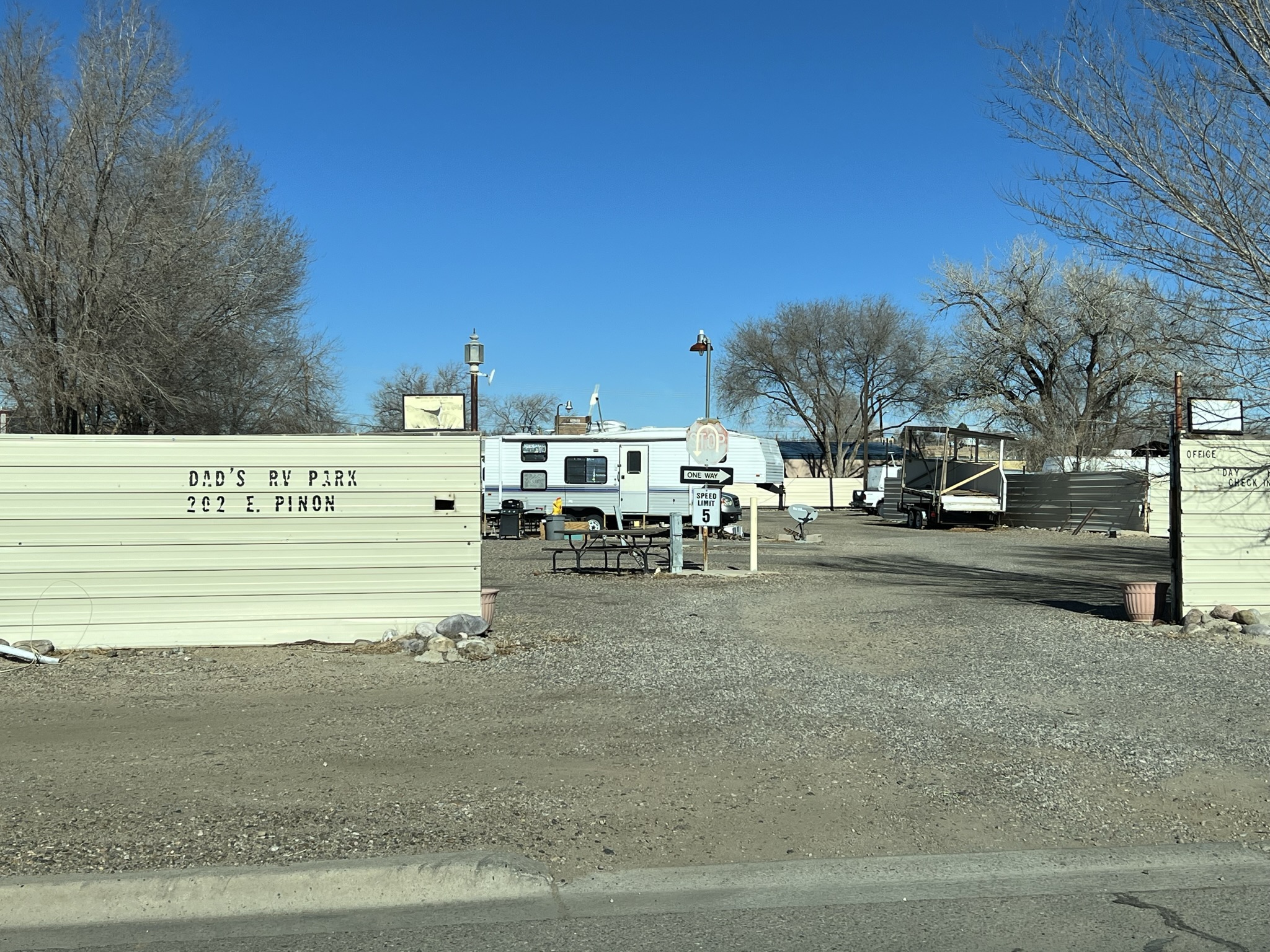 O F
C I T Y
COMMUNITY INPUT WORKSHOP
PRIVATE REALM ANALYSIS
STRATEGIES FOR IMPROVING THE QUALITY OF THE PRIVATE REALM

Zoning that facilitates the vision and streamlines desired outcomes
Code enforcement
Incentives for adaptive re-use
Mural programs
Vacant Building Permit (proposed in the MRA Plan)
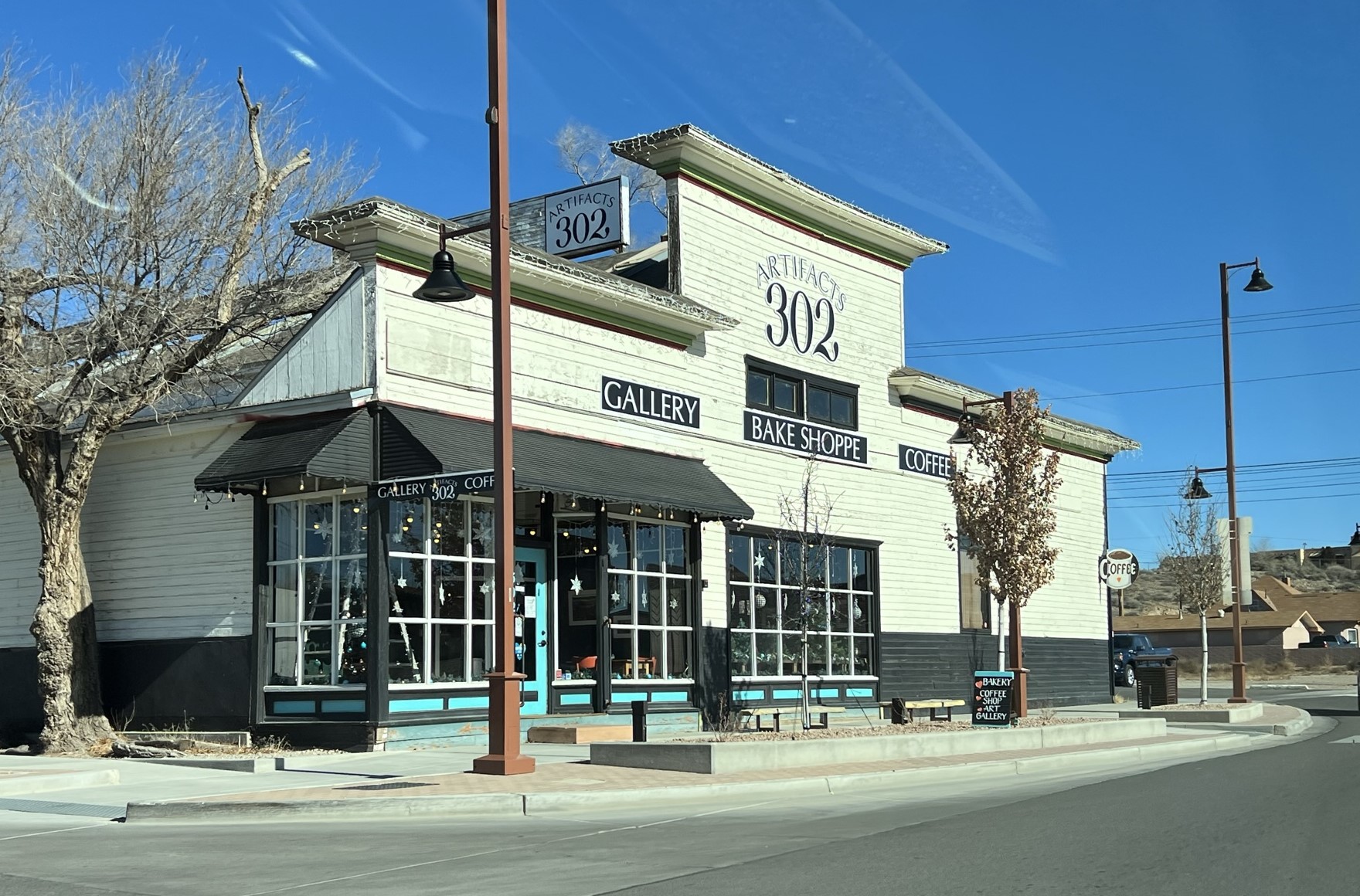 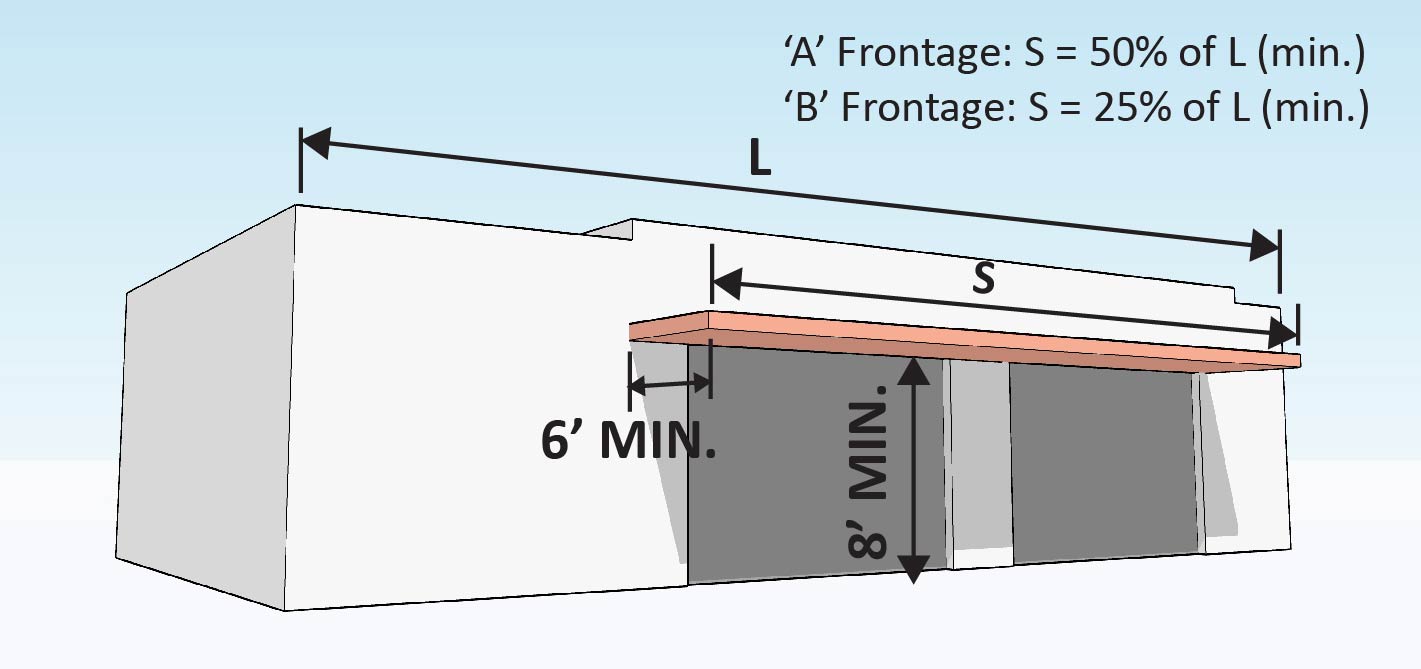 F A R M I N G T O N
ADAPTIVE REUSE
ZONING AND DESIGN STANDARDS
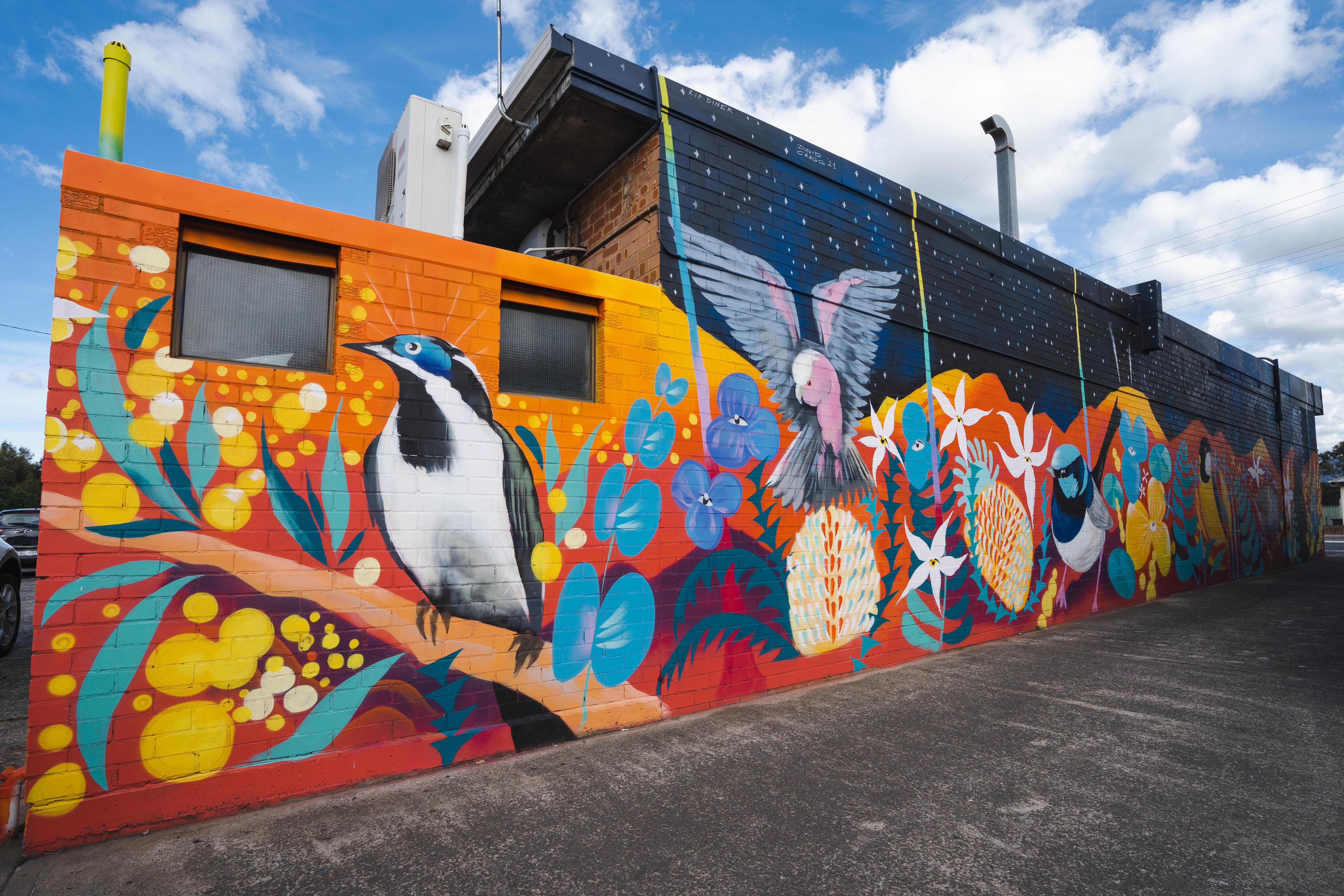 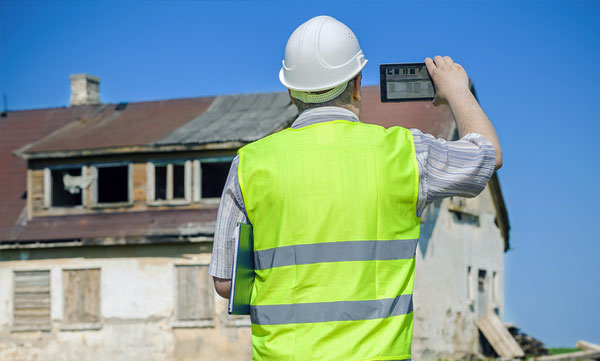 O F
C I T Y
CODE ENFORCEMENT
MURAL PROGRAM FOR BLANK WALLS
WALKABILITY
COMMUNITY INPUT WORKSHOP
PEDESTRIAN WALK SHEDS

The Pedestrian Walk Shed is a term used to describe the area that can be accessed within a 5-minute walk of the center. A 5-minute walk is typically associated with a distance of a quarter mile. It has been accepted that a person will be willing to walk a quarter mile (typically 3-4 blocks) before choosing an alternative means of transportation (usually a car). 

As can be seen from the diagram, the Animas area covers a larger area than most people would choose to traverse by foot. However, walkability should be encouraged within each walk shed and other means of transportation – such as bikes and other forms of micro-mobility - should be facilitated to traverse the entire area.
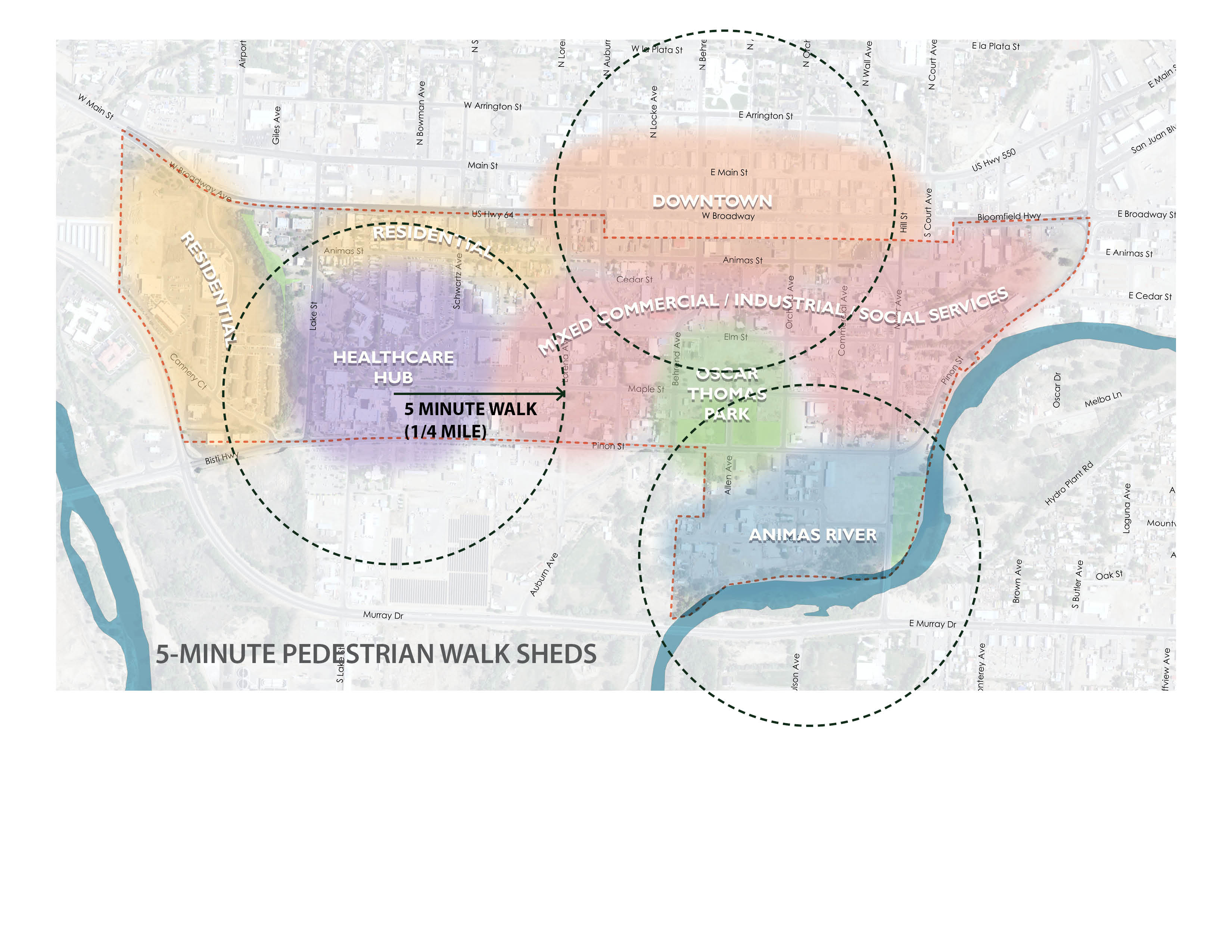 F A R M I N G T O N
O F
C I T Y
WALKABILITY
COMMUNITY INPUT WORKSHOP
DISTANCE BETWEEN DESTINATIONS

This diagram shows the approximate distances between the areas three major destinations. While each segment might be perceived as a long walk, they are good candidates for a bike ride or other form of micromobility.
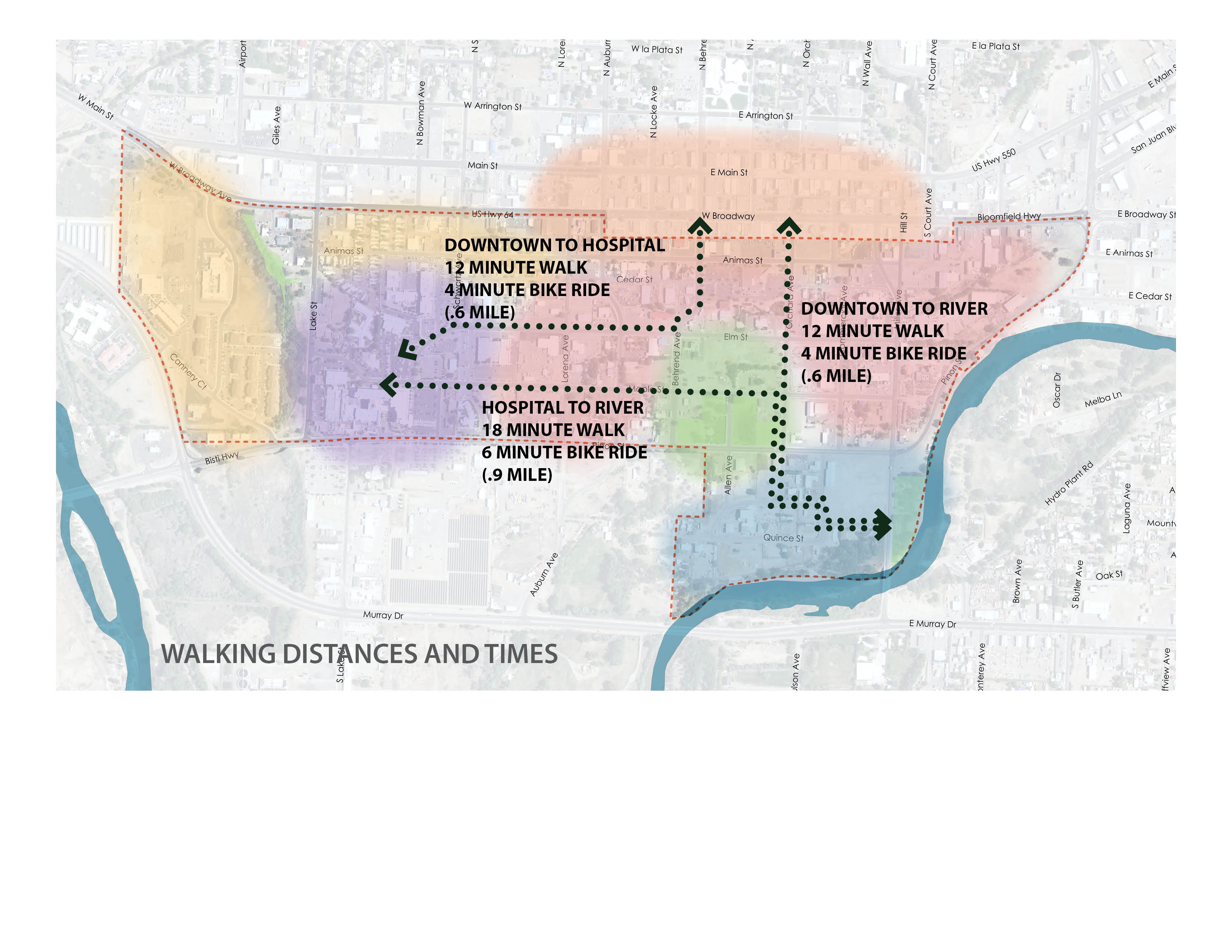 F A R M I N G T O N
O F
C I T Y
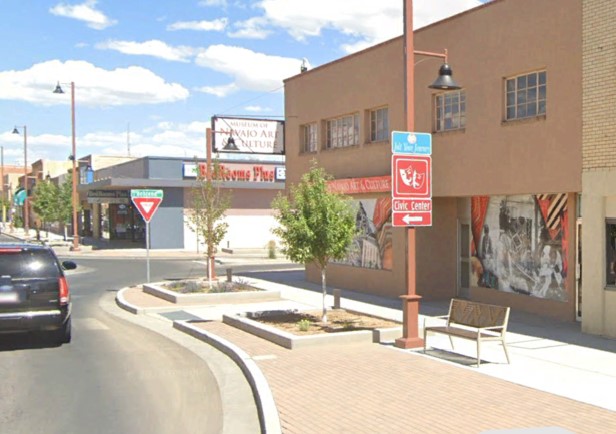 EXISTING PEDESTRIAN FACILITIES 

This diagram identifies the existing sidewalks and utilizes a color-coded rating system showing the quality of the pedestrian realm. As can be seen, there are many gaps in the pedestrian network which inhibit walkability and safety. Again, this is largely due to the areas industrial history where walkability was not prioritized.
COMMUNITY INPUT WORKSHOP
A-rated sidewalk: Provides several of the following elements: Shade, protection from moving traffic (trees and on-street parking), seating, lighting, bike racks.
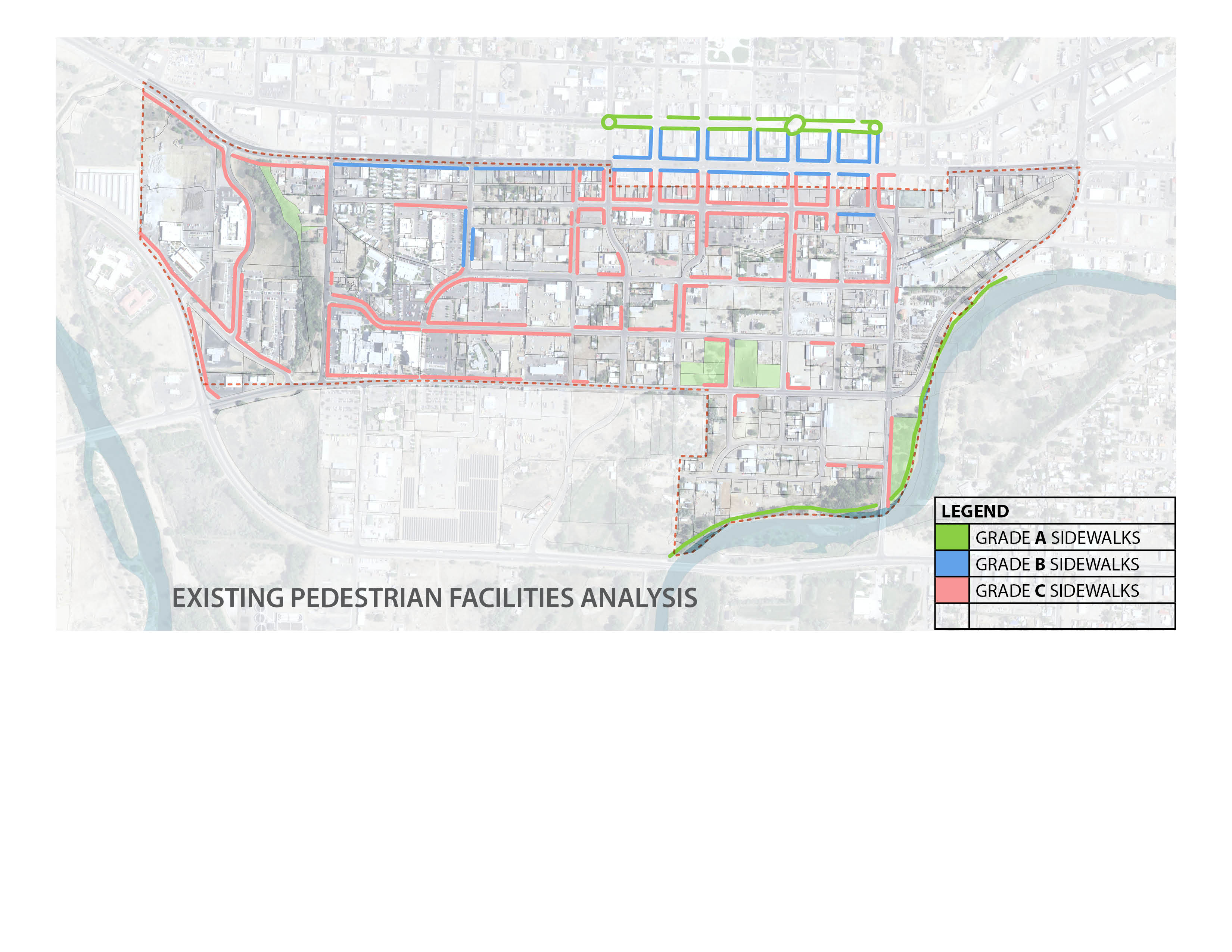 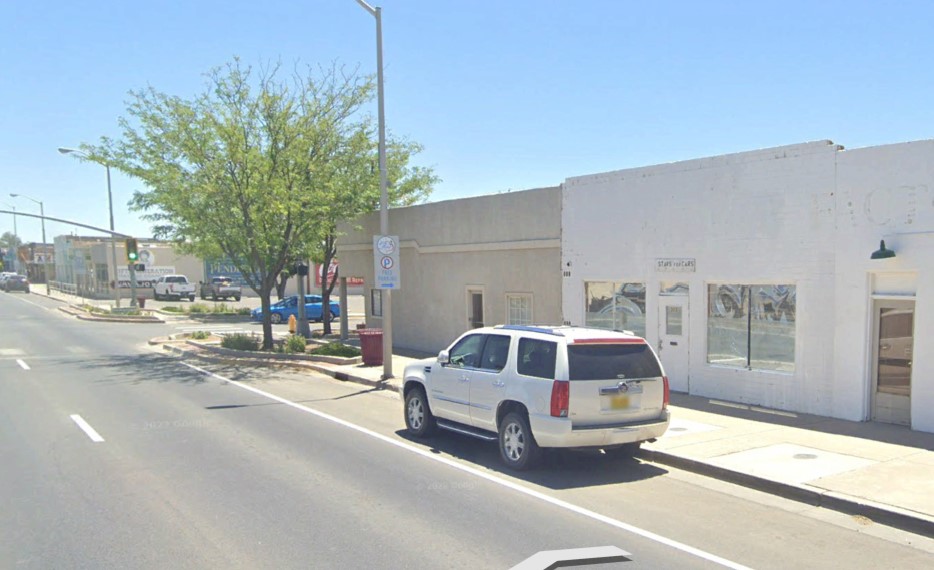 B-rated sidewalk: Provides only one or two of the elements listed above.
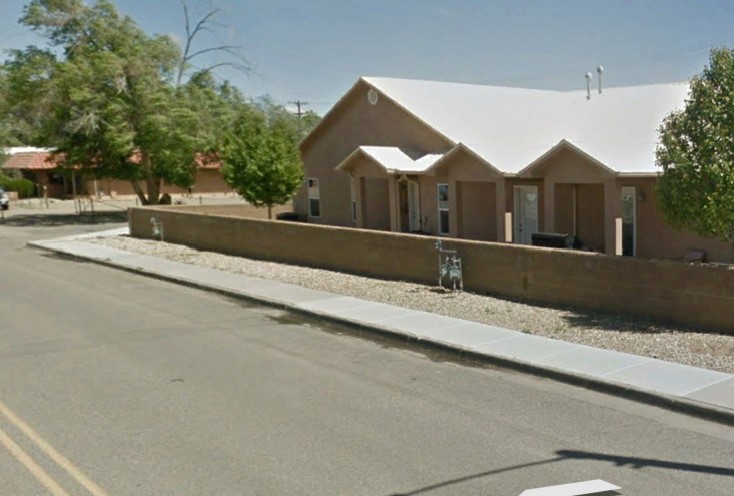 O F
C I T Y
C-rated sidewalk: provides a physical walking space with no amenities.
COMMUNITY INPUT WORKSHOP
POPULATION TRENDS
SOCIOECONOMIC,  HOUSING,  ECONOMIC | Block Group 1, Tract 4.02
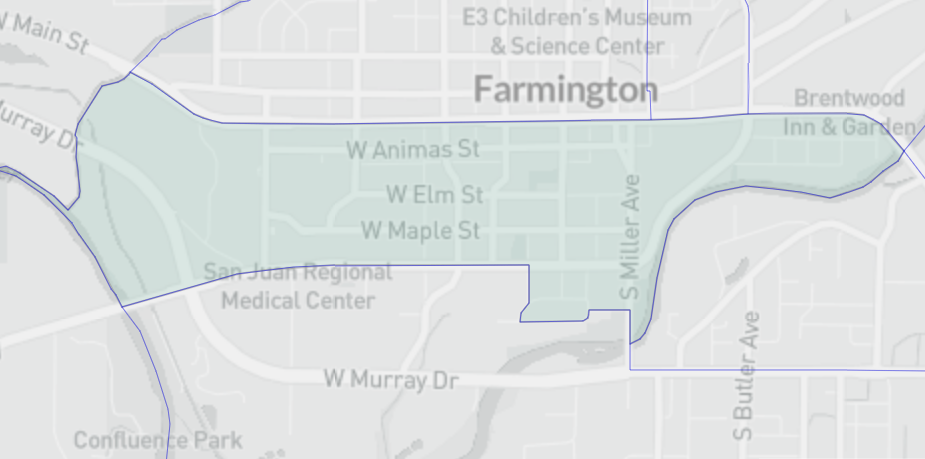 1,167
Population
346
F A R M I N G T O N
Households
2.54
Household Size
$29,295
O F
Median HH Income
C I T Y
COMMUNITY INPUT WORKSHOP
AREA POPULATION
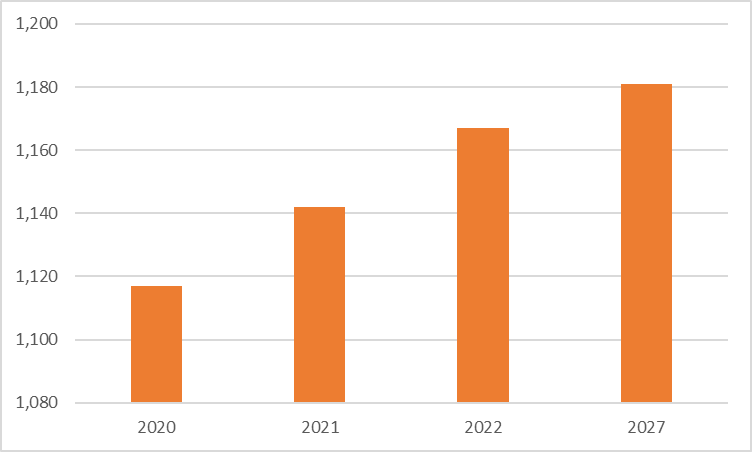 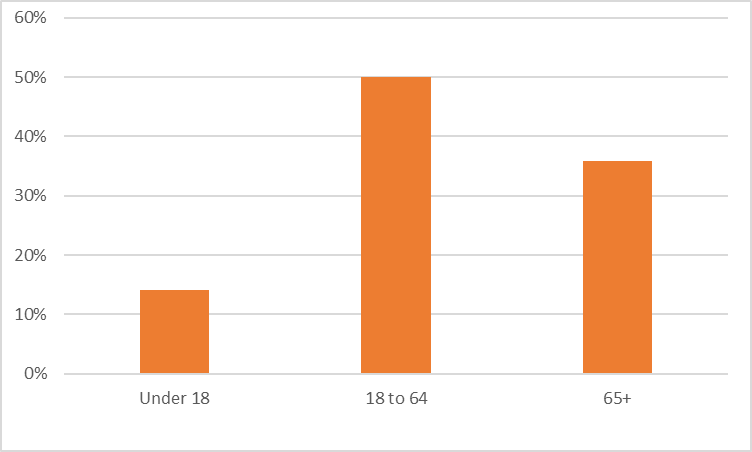 F A R M I N G T O N
O F
C I T Y
COMMUNITY INPUT WORKSHOP
HOUSING UNIT YEAR BUILT
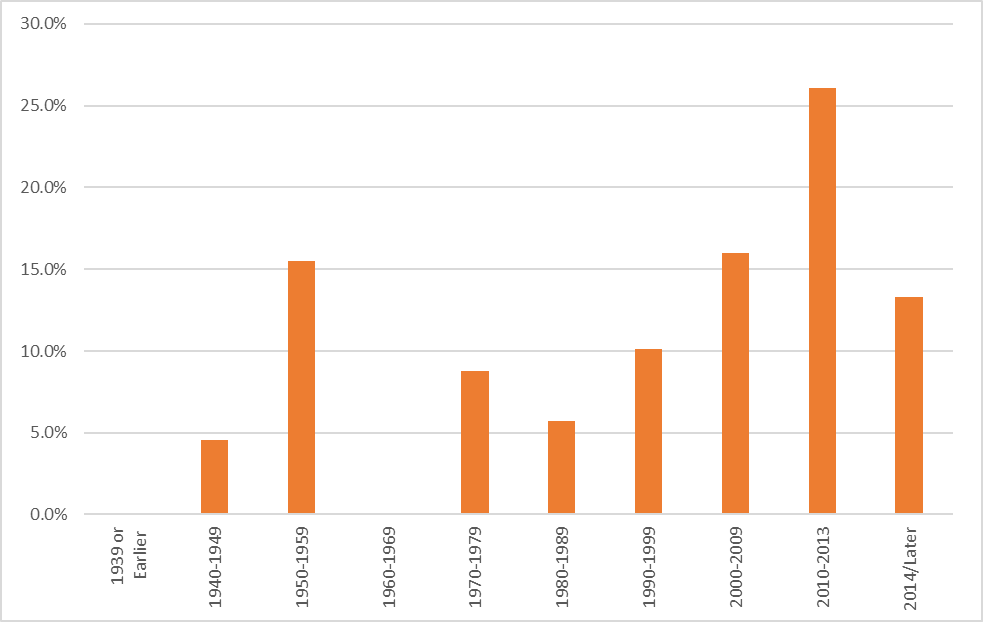 F A R M I N G T O N
O F
C I T Y
COMMUNITY INPUT WORKSHOP
AREA EMPLOYMENT
F A R M I N G T O N
O F
C I T Y
COMMUNITY INPUT WORKSHOP
ZONING BARRIERS TO REDEVELOPMENT
Density standards for multi-family and mixed-use zones defaults to lot size

Parking standards are static (and suburban) and inhibit ability for buildings to accommodate changing uses over time based on the market

No building or urban design standards applicable to both the private and public realms associated with mixed-use zoning
Current zoning does not coalesce to implement any wholistic vision for the Animas Area

Most zoning districts (General Commercial and Industrial) are single use zoning districts and do not allow multi-family residential uses by right

Significant existing industrial zoning does not encourage private reinvestment due to unpredictability of adjacency

Difficult to create any critical mass or sense of place with mixed use zoning applied on a lot-by-lot basis (has to be applied to a larger area which can create critical mass with adjacency predictability)
F A R M I N G T O N
O F
C I T Y